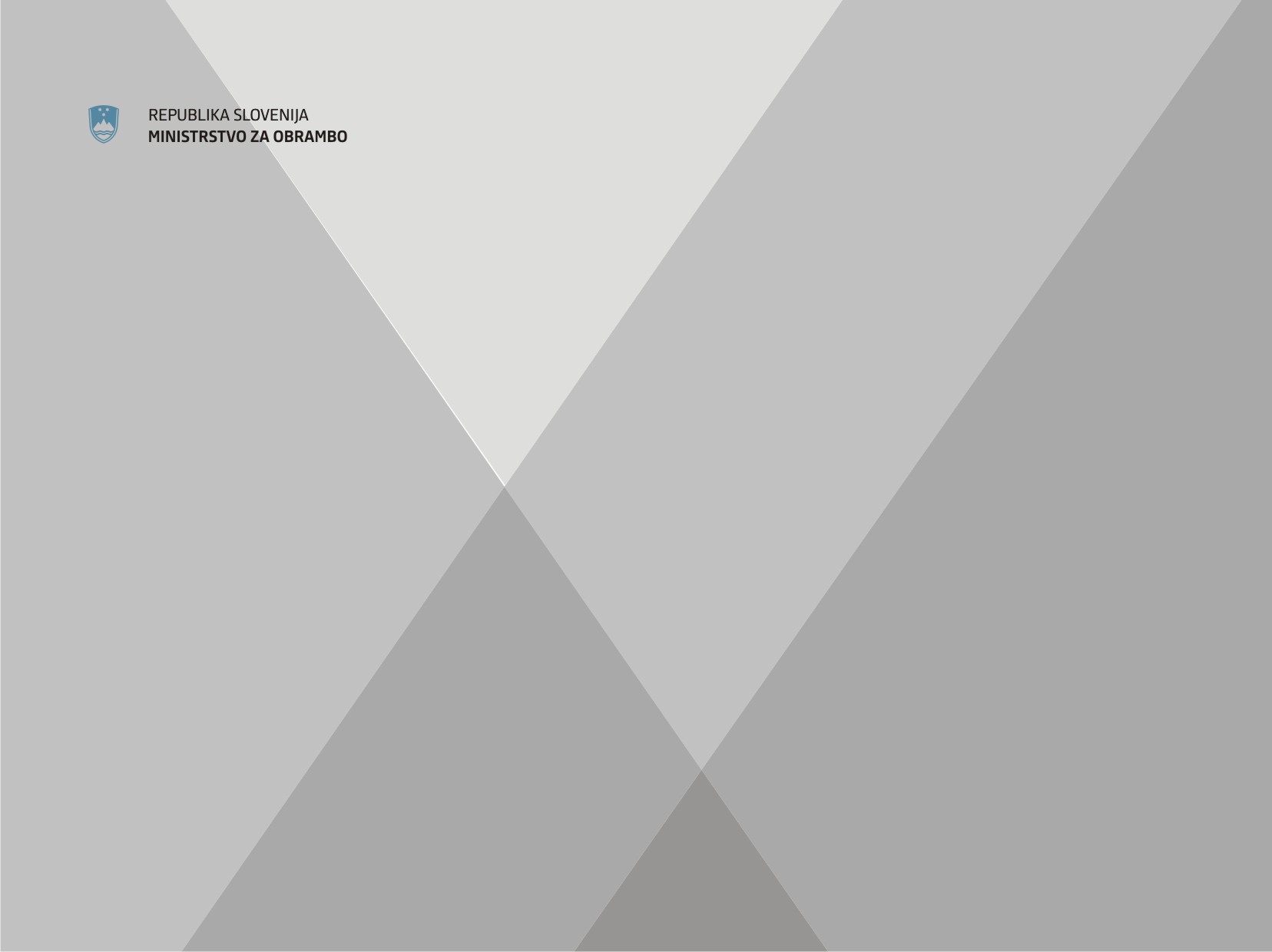 CELOVITA PRENOVA 
VOJAŠNICE EDVARDA PEPERKA V LJUBLJANI
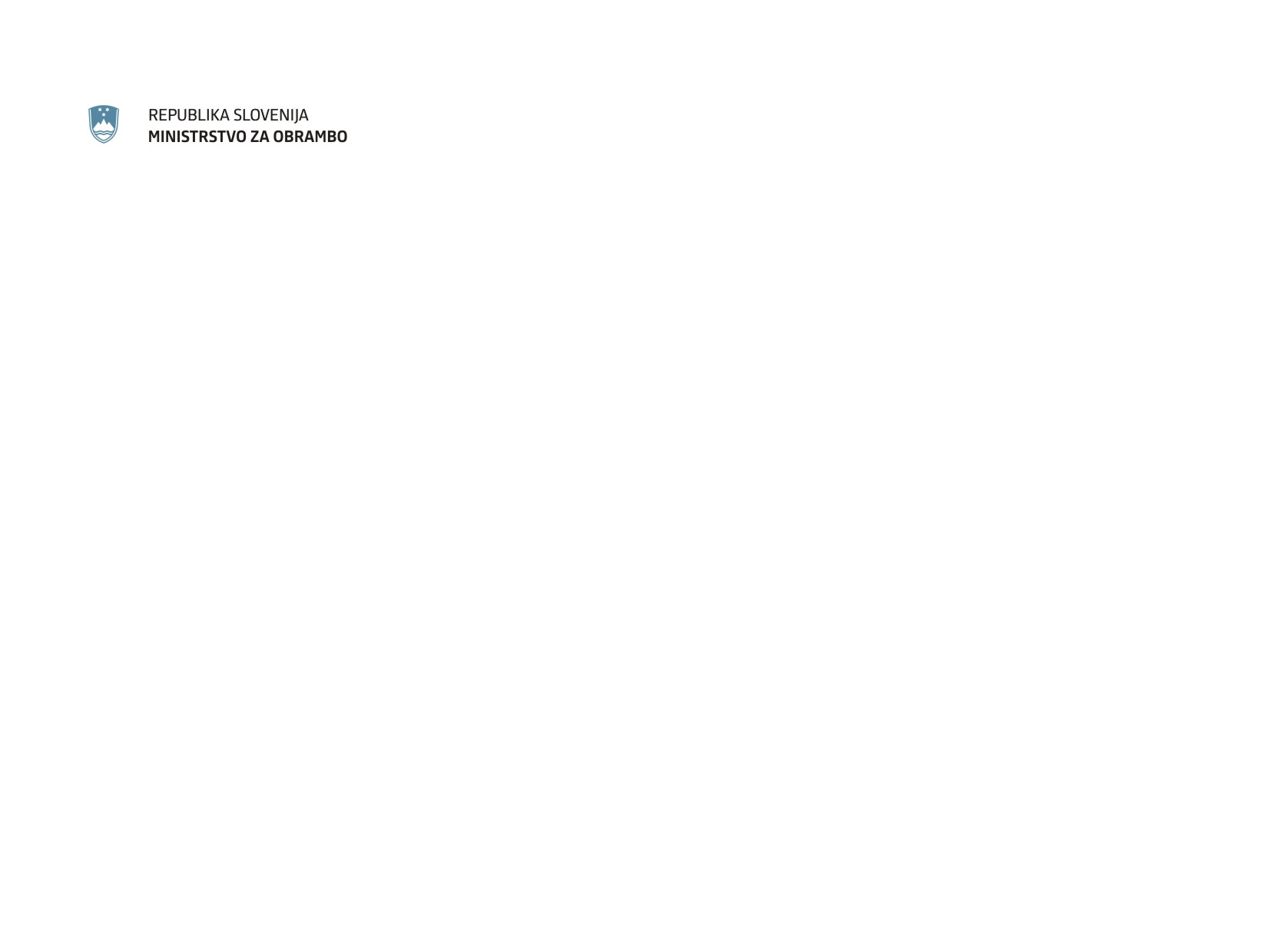 DIREKTORAT ZA LOGISTIKO
PROJEKTI:
1. Celovita energetska sanacija in notranja prenova 10 objektov2. Izgradnja treh objektov za garažiranje vojaških vozil3. Nove ureditve 4. Izgradnja fotovoltaičnih elektrarn 5. Komunalna in druge ureditve
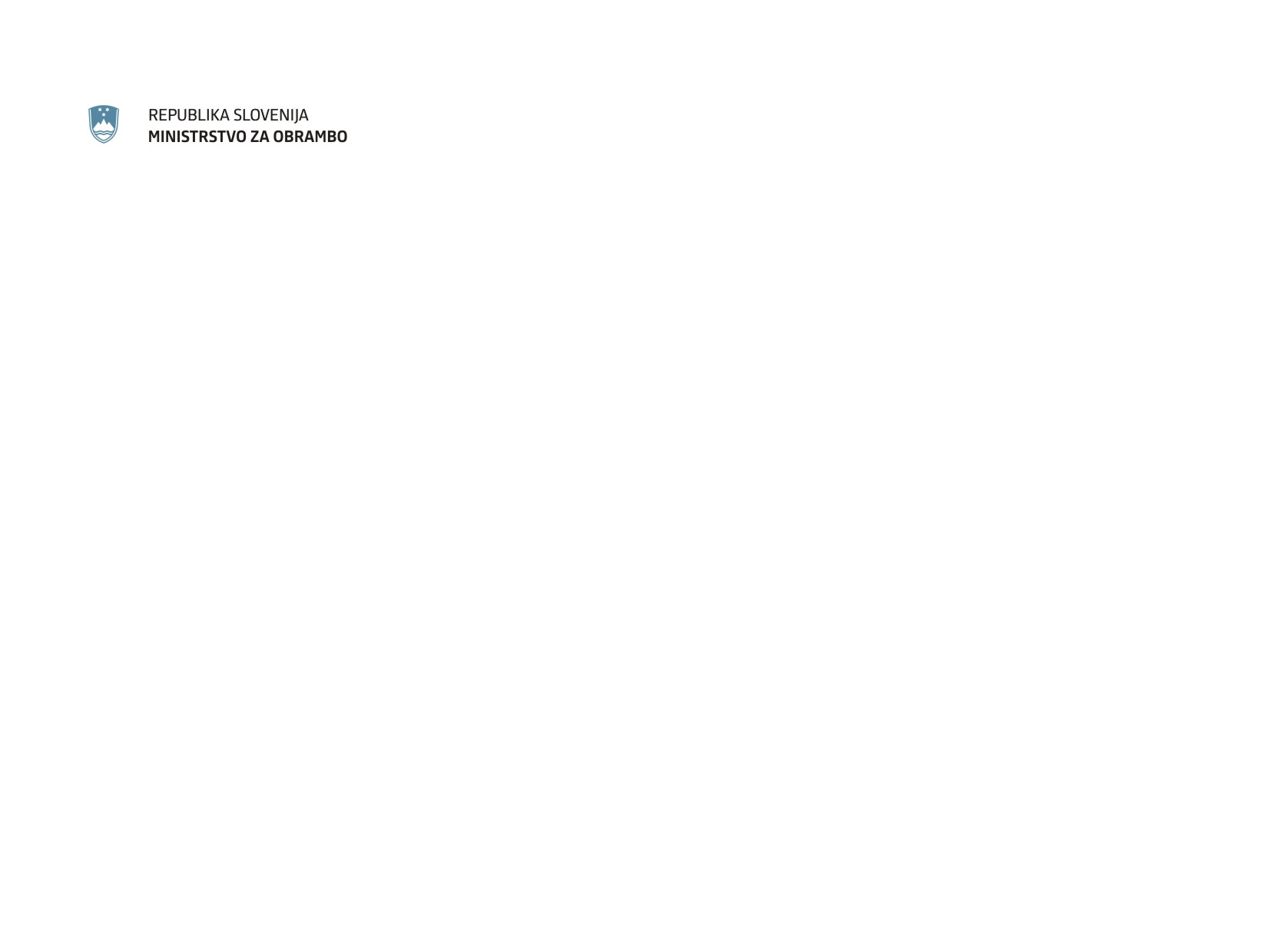 DIREKTORAT ZA LOGISTIKO
1. CELOVITA ENERGETSKA SANACIJA IN NOTRANJA PRENOVA 10 OBJEKTOV
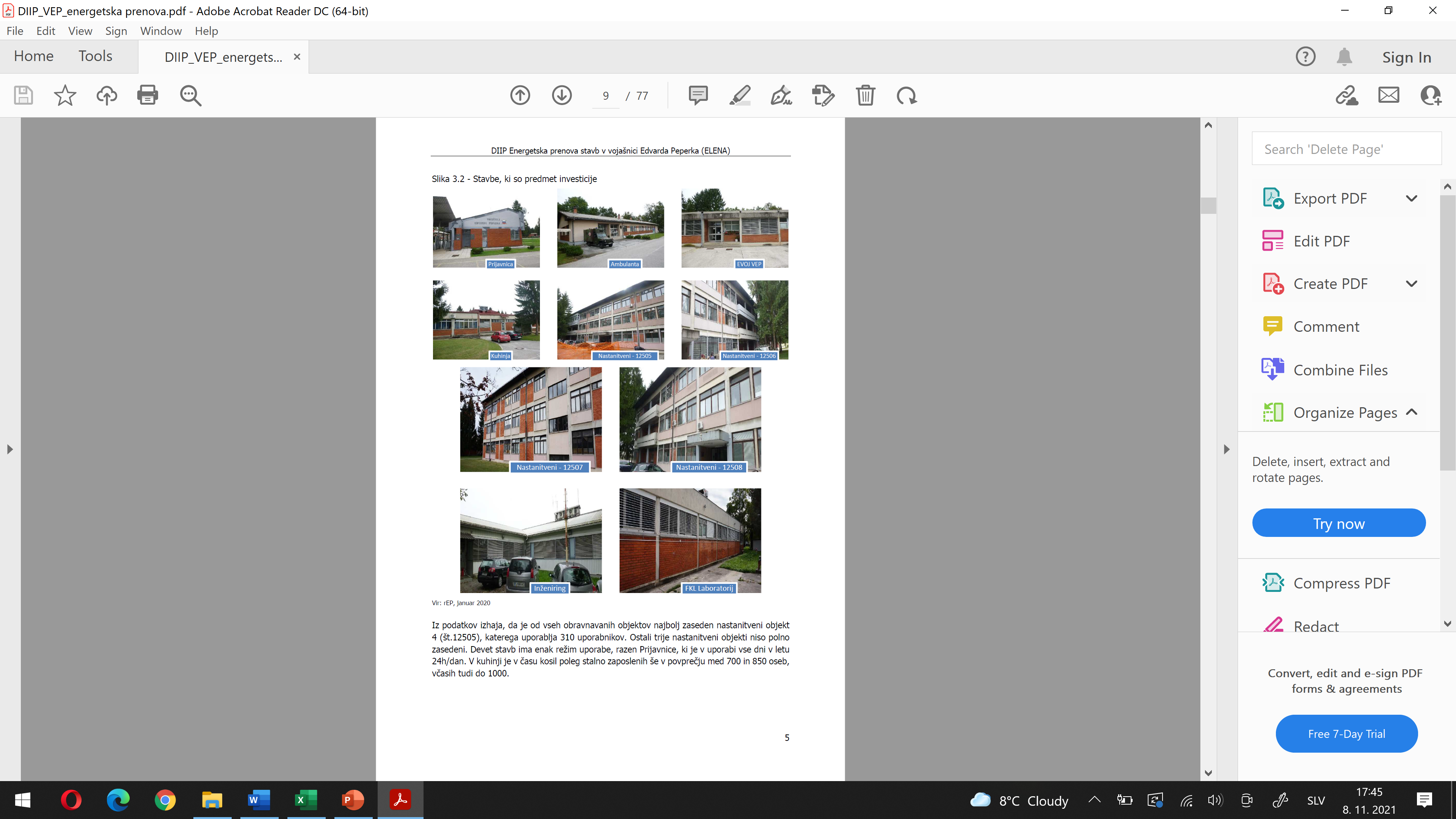 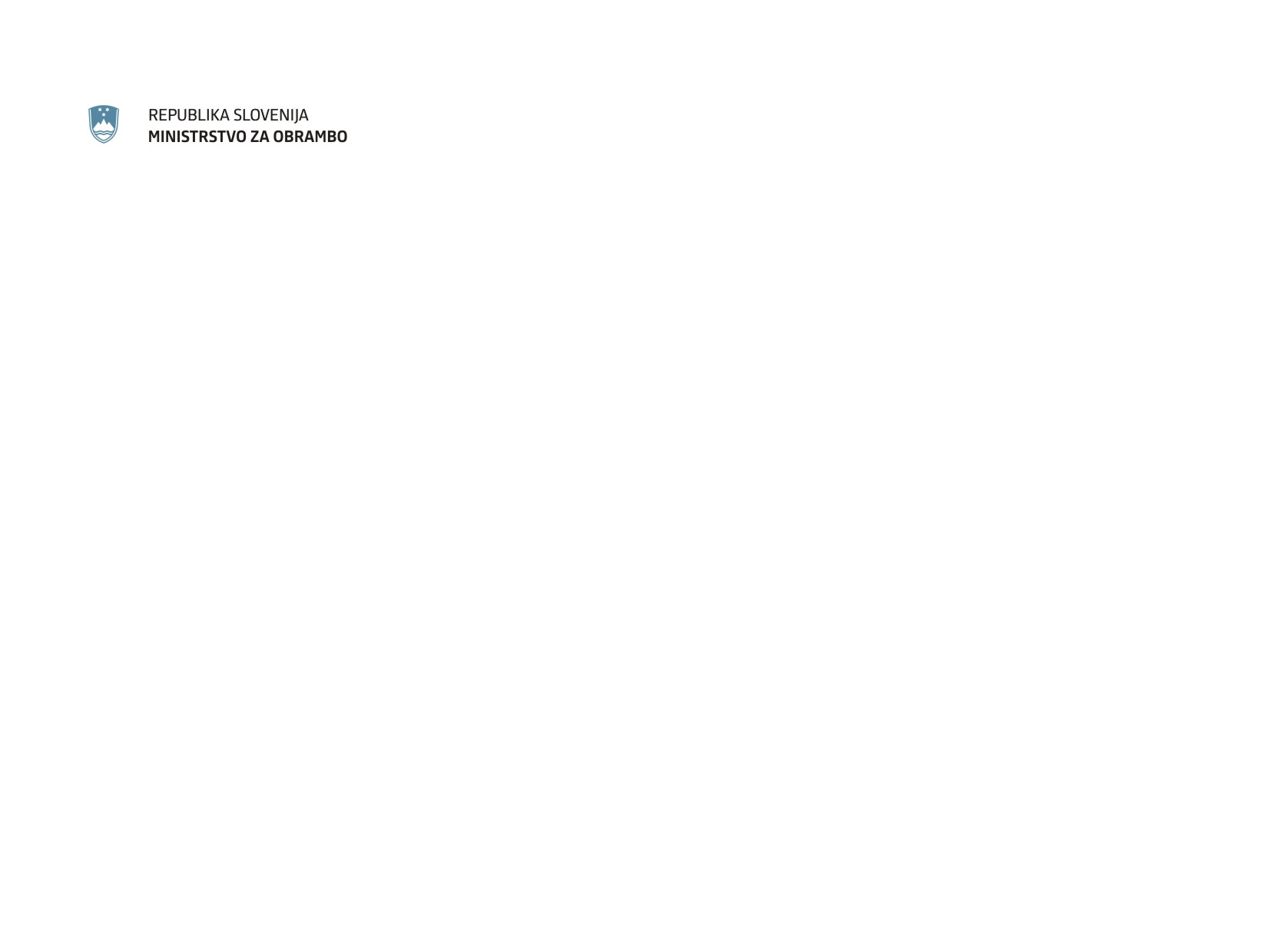 DIREKTORAT ZA LOGISTIKO
Operacija bo (so)finacirana v okviru: 
Evropske kohezijske politike, 
prednostne osi 4: »Trajnostna raba in proizvodnja energije in pametna omrežja«, 
tematskega cilja 4: »Podpora prehodu na nizkoogljično gospodarstvo v vseh sektorjih«, 
prednostne naložbe 4.1: »Spodbujanje energetske učinkovitosti, pametnega upravljanja z energijo in uporabe energije iz obnovljivih virov v javni infrastrukturi, vključno z javnimi stavbami, in stanovanjskem sektorju«, 
specifičnega cilja 1 »Povečanje učinkovitosti rabe energije v javnem sektorju«.
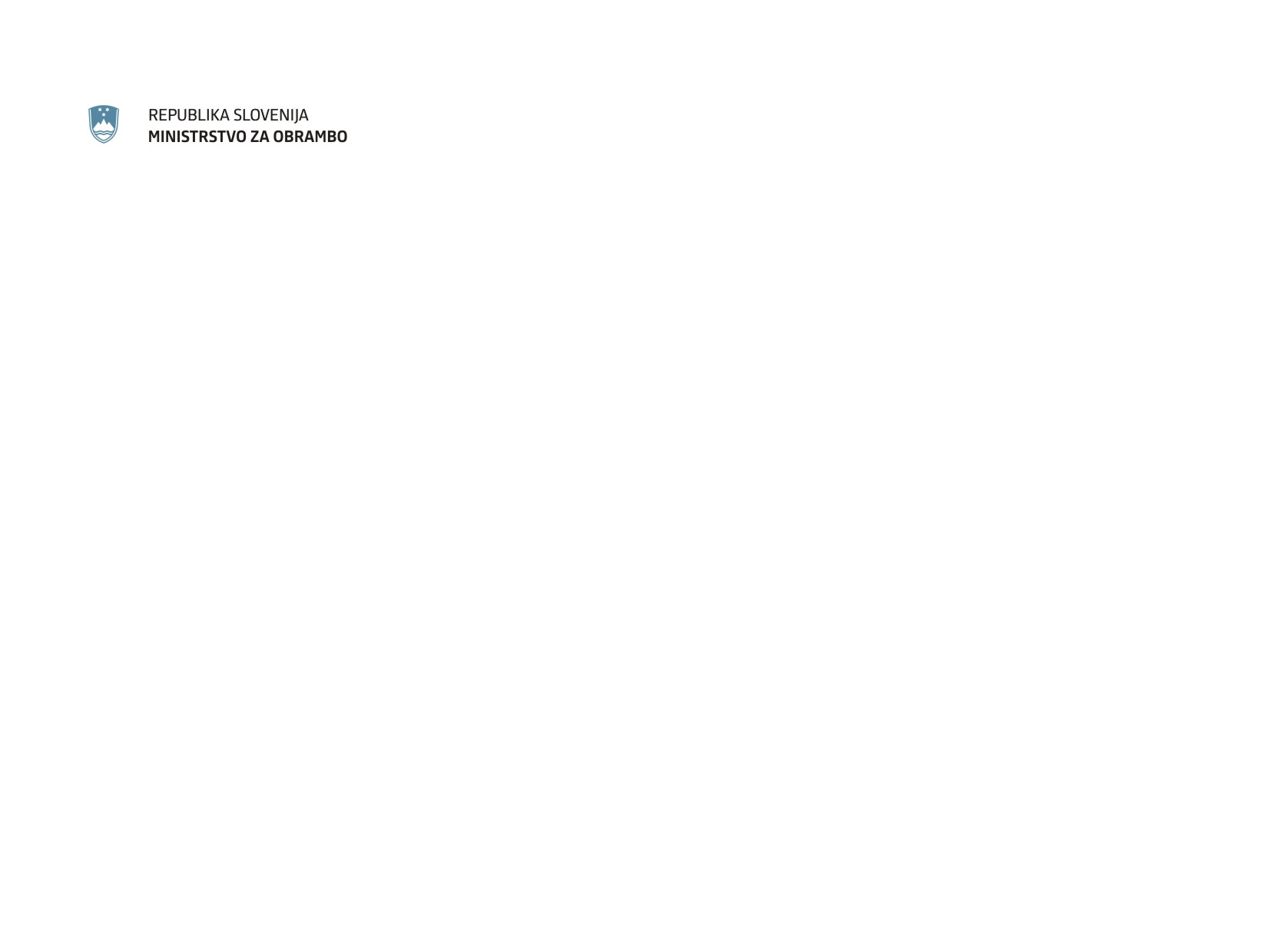 DIREKTORAT ZA LOGISTIKO
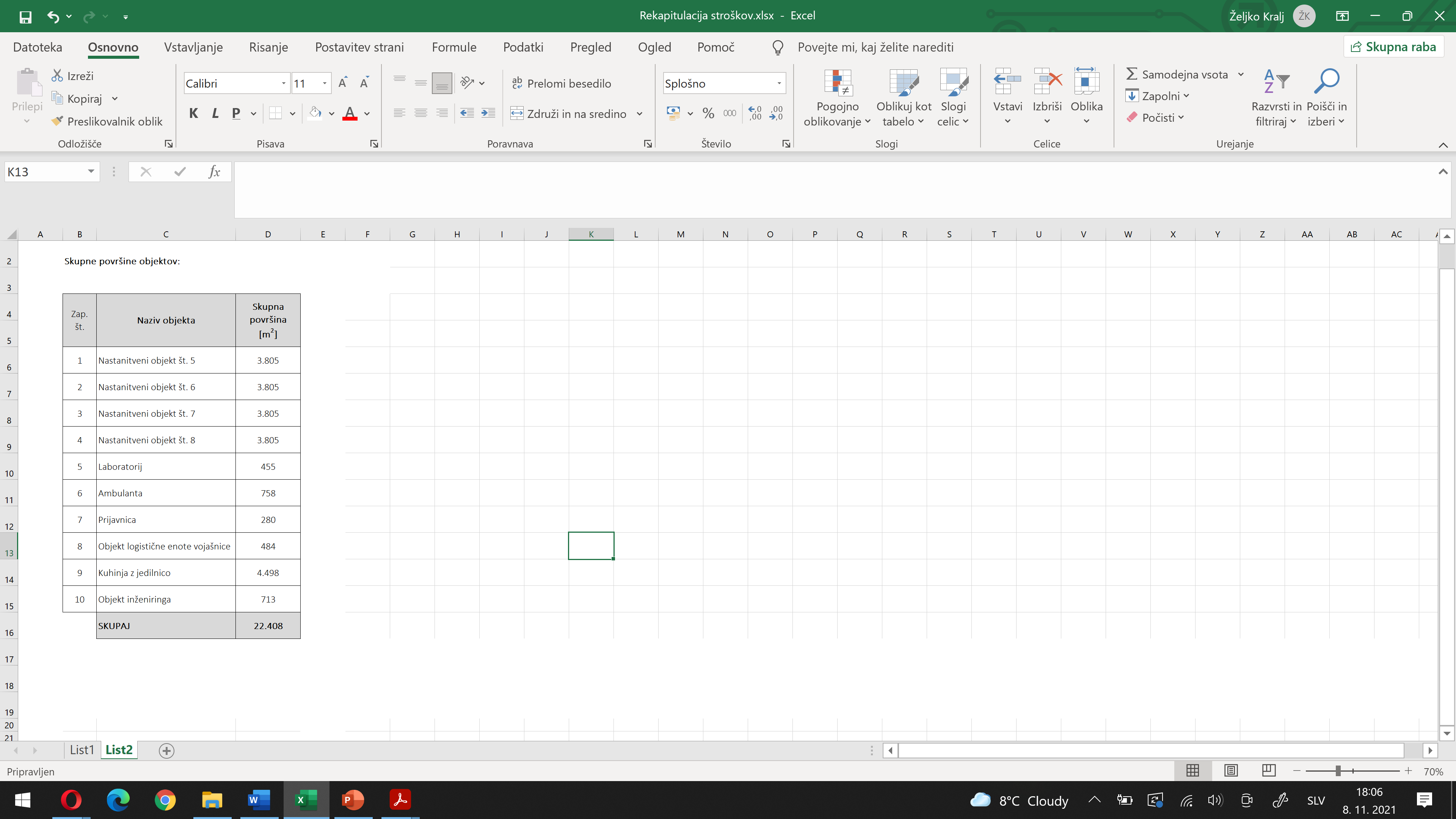 Skupna neto tlorisna površina stavb [m2 ]: 15.610.
Kapaciteta upravno - nastanitvenih objektov: 800 v/o.
Kapaciteta drugih objektov: 170 v/o in c/o. 
Zmogljivost kuhinje z jedilnico: 1.200 obrokov.
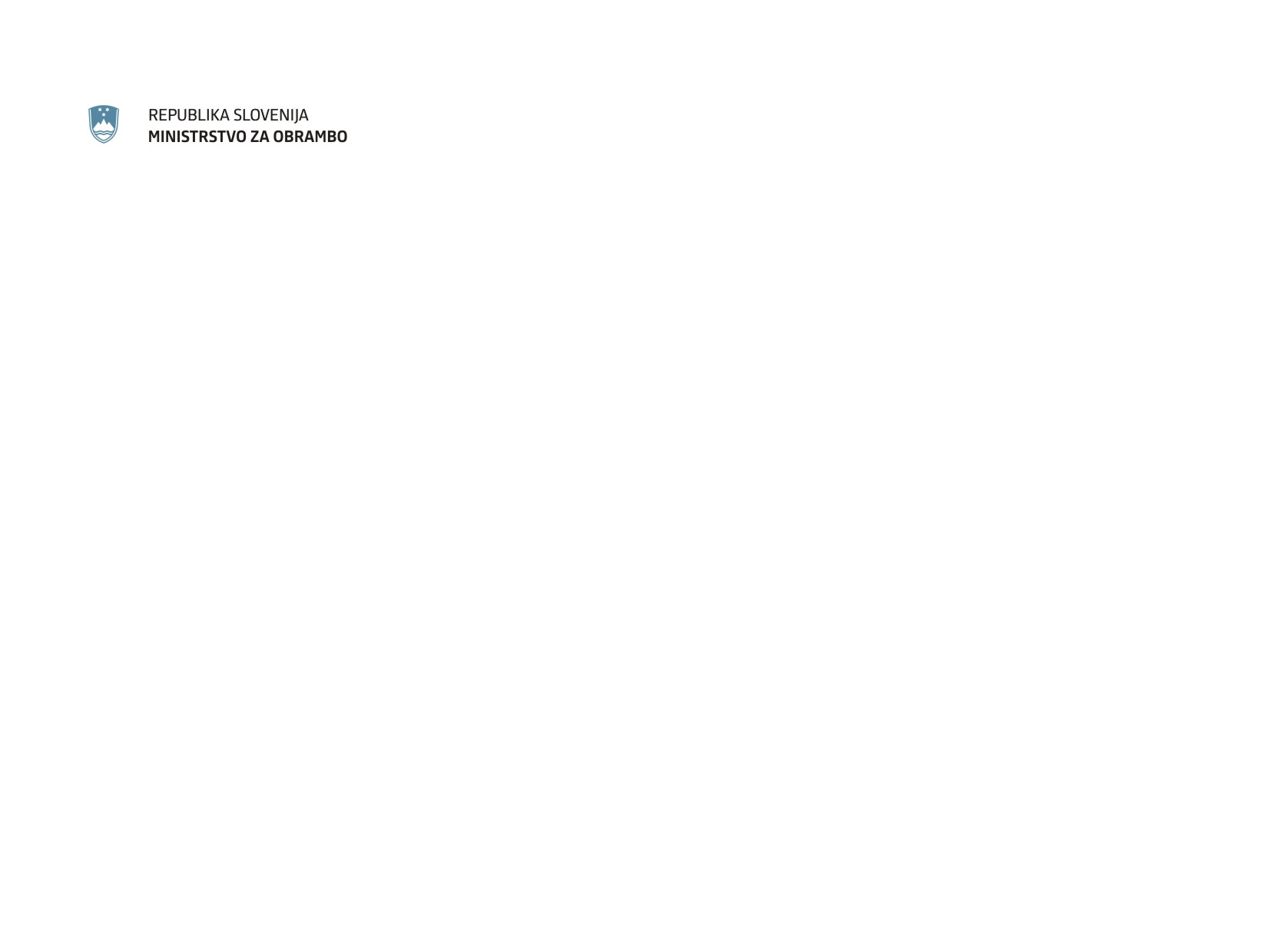 DIREKTORAT ZA LOGISTIKO
GRADBENI in TEHNOLOŠKI UKREPI:
sanacija fasade, 
toplotna izolacija strehe in menjava kritine
menjava stavbnega pohištva
strojne inštalacije, 
mehansko prezračevanje z rekuperacijo, 
prenova toplotne postaje in sistema ogrevanja,
priprava tople sanitarne vode,
reverzibilna toplotna črpalka zrak/voda,
elektro inštalacije, 
prenova razsvetljave,
centralni nadzorni sistem.
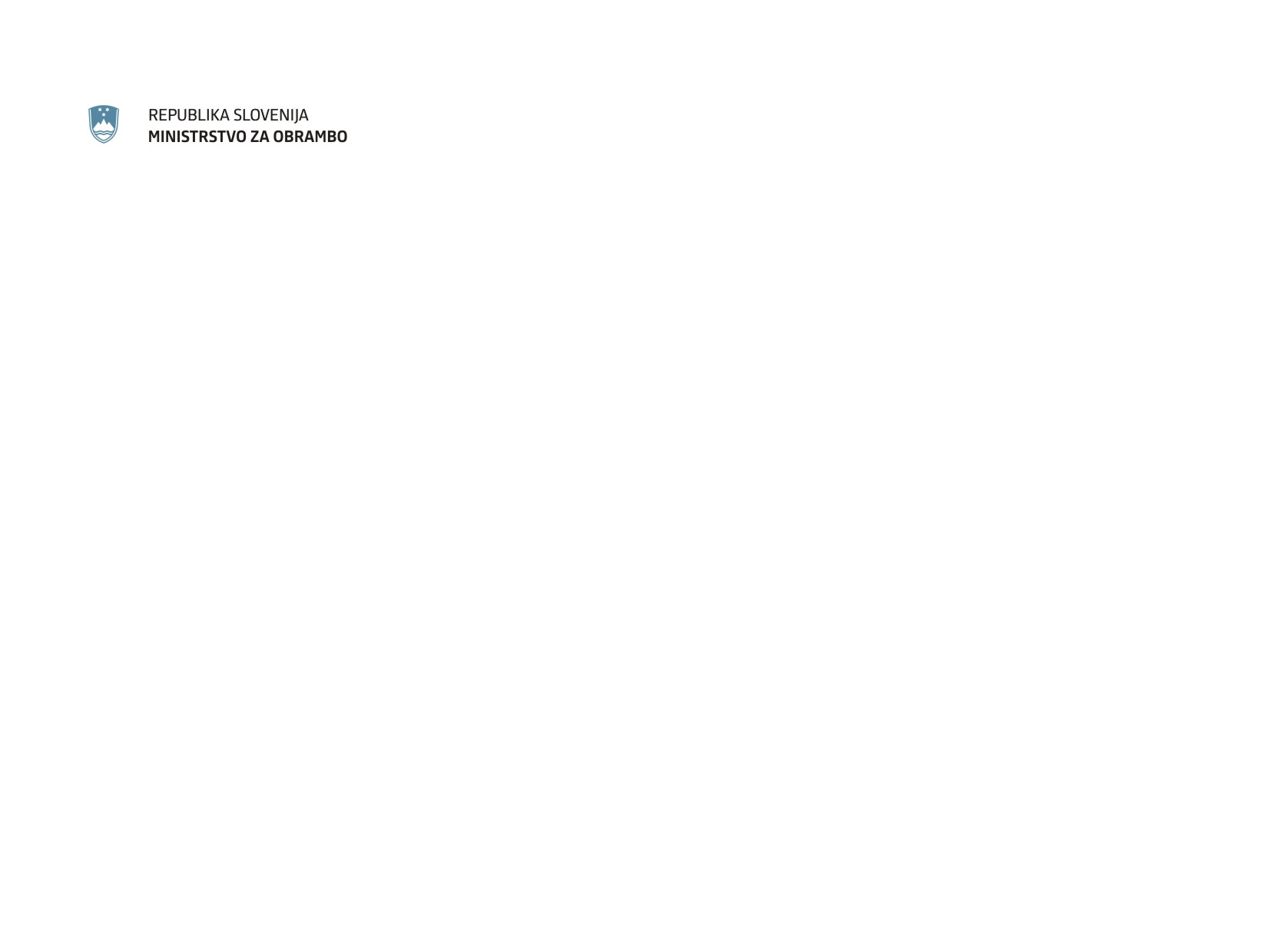 DIREKTORAT ZA LOGISTIKO
OCENA INVESTICIJE:
Vrednost operacije: 28,4 mio €.
Znesek upravičenih stroškov operacije: 11,9 mio €. 
Znesek sofinanciranja operacije po izbrani varianti: 5,8 mio €.
Delež sofinanciranja operacije po izbrani varianti glede na znesek upravičenih stroškov v tekočih cenah: 49%.
PRIHRANKI:
Skupna poraba končne energije po prenovi [kWh/leto]: 2.940.952. 
Zmanjšanje porabe primarne energije za polovico na letnem nivoju.
Zmanjšanje emisij toplogrednih plinov [kg ekvivalenta CO2/leto]: 648.000 kg.
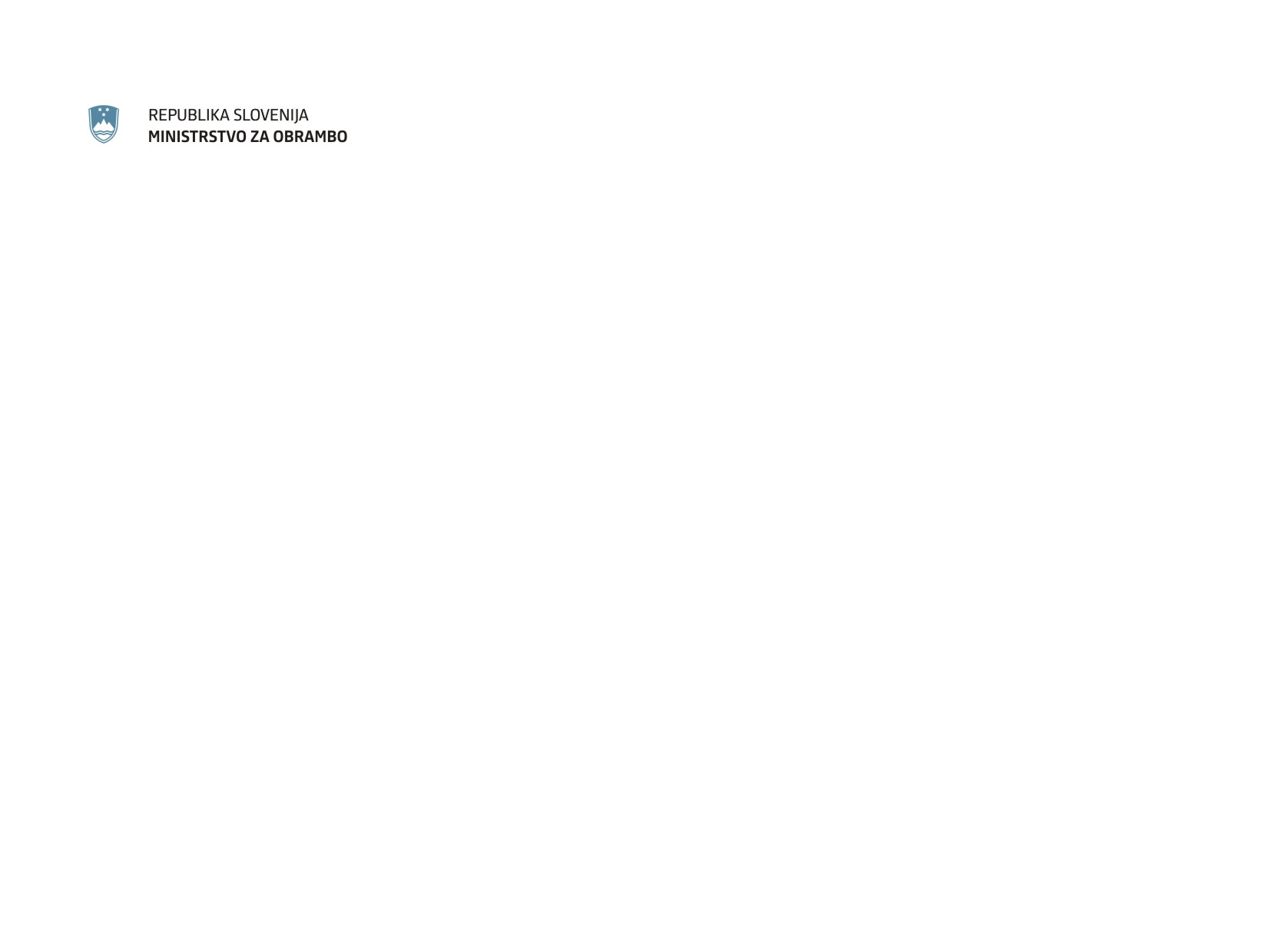 DIREKTORAT ZA LOGISTIKO
TERMINSKI NAČRT IZVEDBE OPERACIJE:
vloga za pridobitev kohezijskih sredstev: oddana november 2021
objava javnih naročil: februar 2022, rok za oddajo ponudb 29.3.2022
oddaja javnih naročil in sklenitev pogodb: predvidoma april 2022 
izvedba GOI del: predvidoma od maja 2022 do oktobra 2023
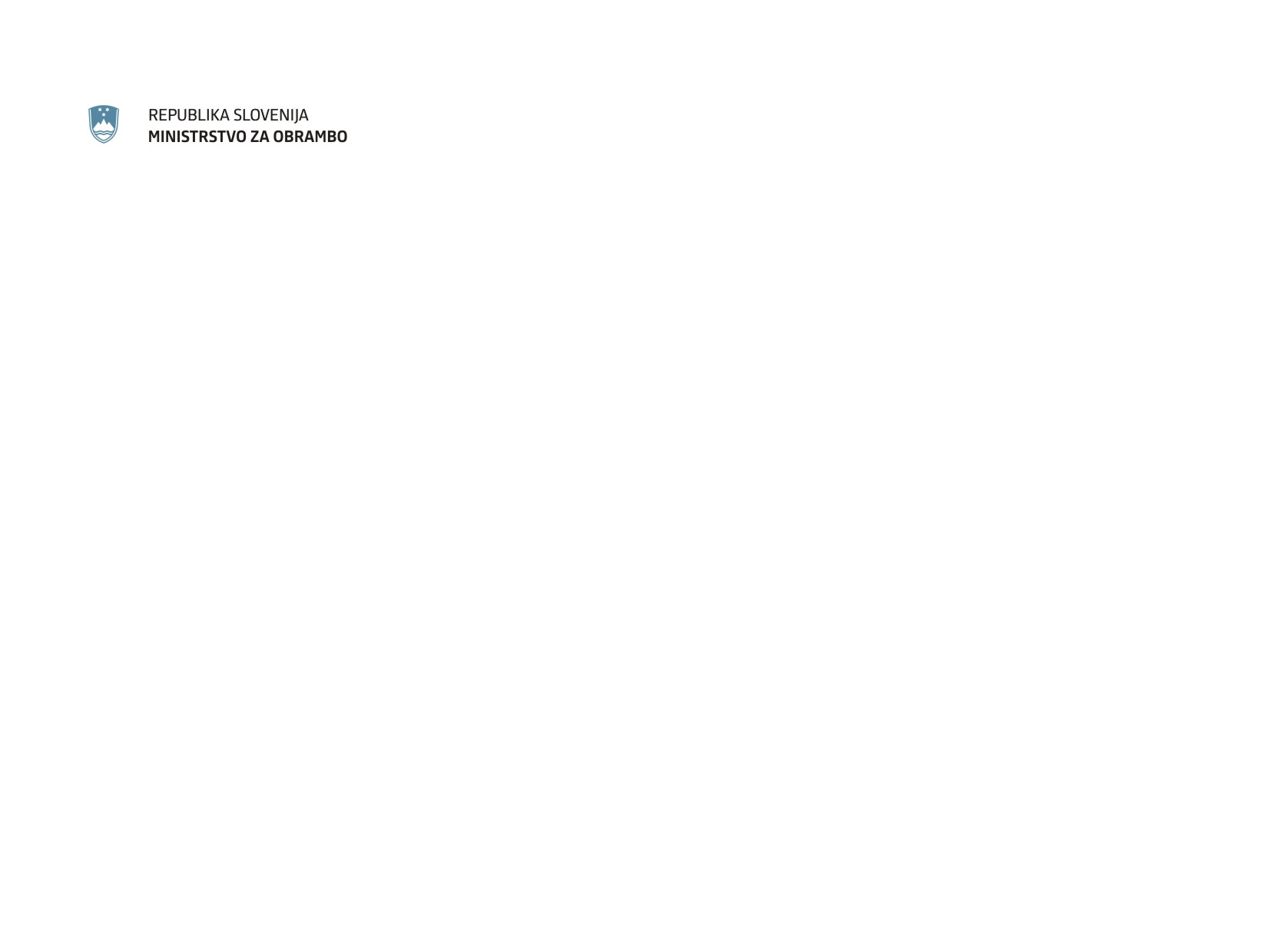 DIREKTORAT ZA LOGISTIKO
2. IZGRADNJA TREH OBJEKTOV ZA GARAŽIRANJE VOJAŠKIH VOZIL
dimenzije objekta: 170 x 24 m
dimenzije modula: 24 x 10 m
število modulov v enem objektu: 14
posebnosti:
sistem za razvlaževanje 
sistem za polnjenje baterij
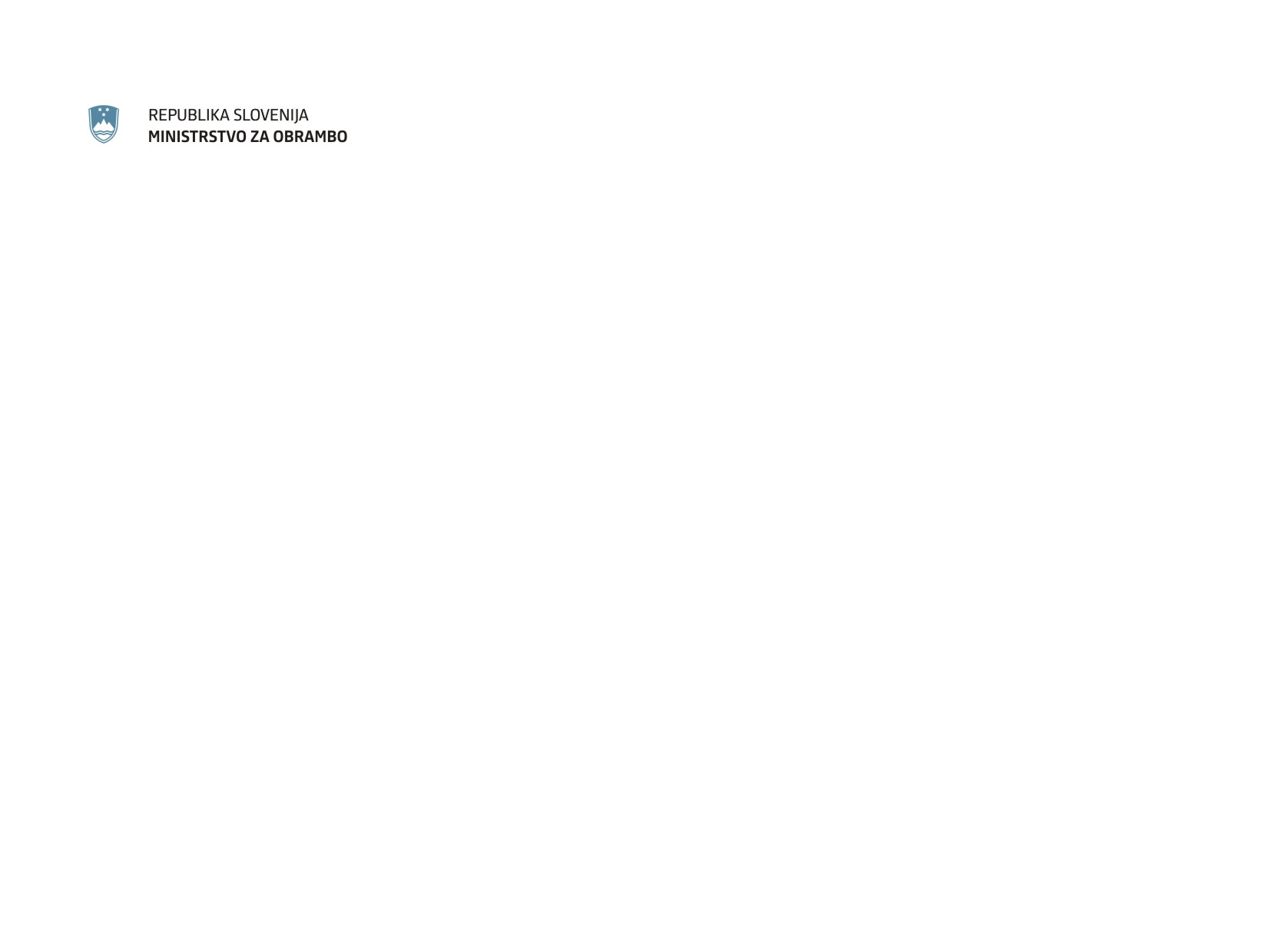 DIREKTORAT ZA LOGISTIKO
TERMINSKI NAČRT IZVEDBE:
objava javnega naročila: predvidoma februar 2022 
oddaja javnega naročila in sklenitev pogodbe: predvidoma april 2022 
izdelava DGD, pridobitev GD, PZI – predvidoma julij 2022
izvedba GOI del: predvidoma avgust 2022 – november 2023
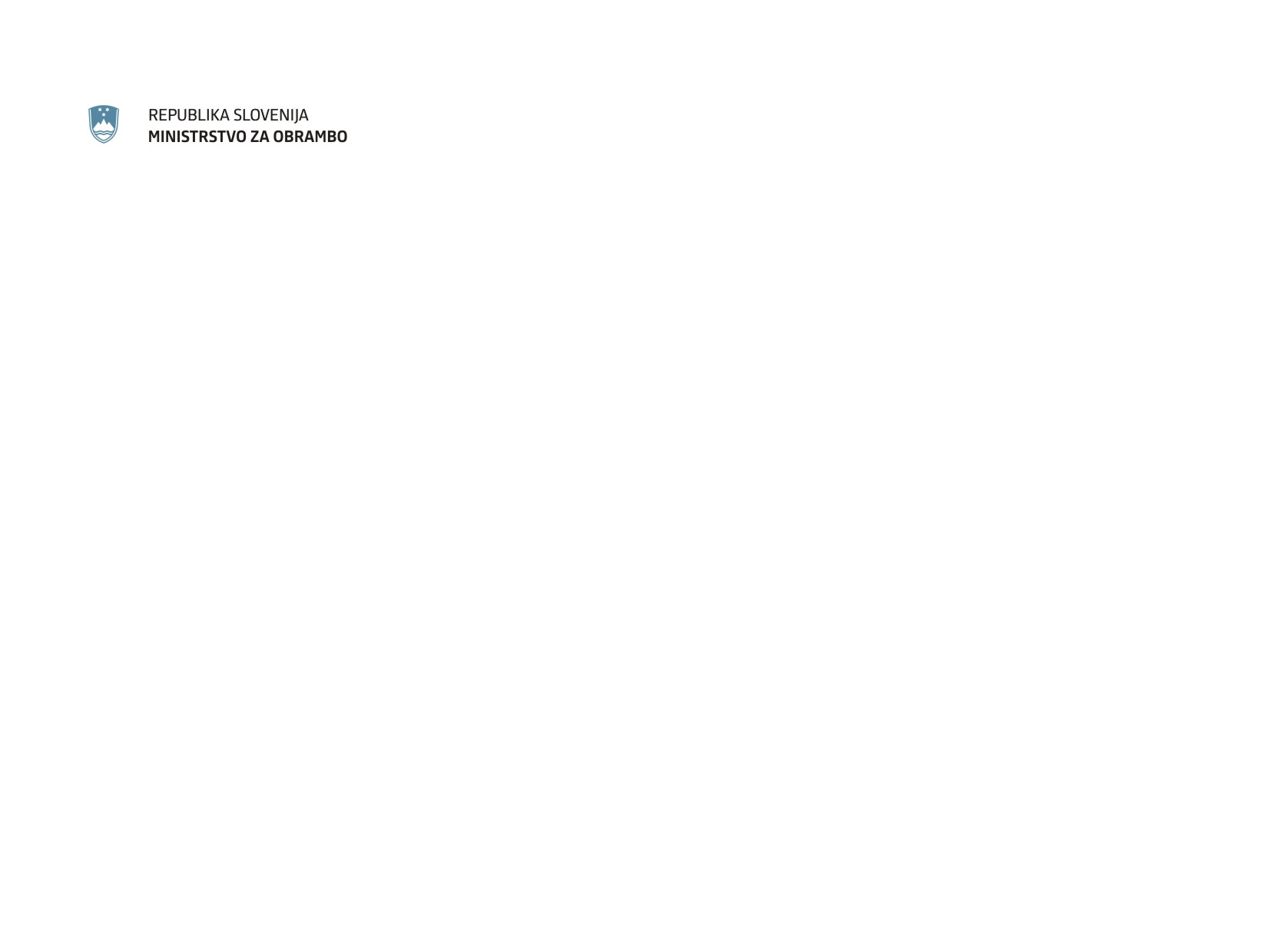 DIREKTORAT ZA LOGISTIKO
3. NOVE UREDITVE
poveljstvo s streliščem in simulacijsko-trenažnim centrom, 7,100 m2, gradnja predvidoma 2023 
upravno-namestitveni objekt (2), 5,200 m2, gradnja predvidoma po letu 2024 
delavnica za vzdrževanje vozil, 1,100 m2, gradnja predvidoma 2024 
skladišče rezervnih delov, 1.220 m2
nadstrešek, 630 m2
perišče vozil, 360 m2 
športne površine
parkirišča, AB vozišča
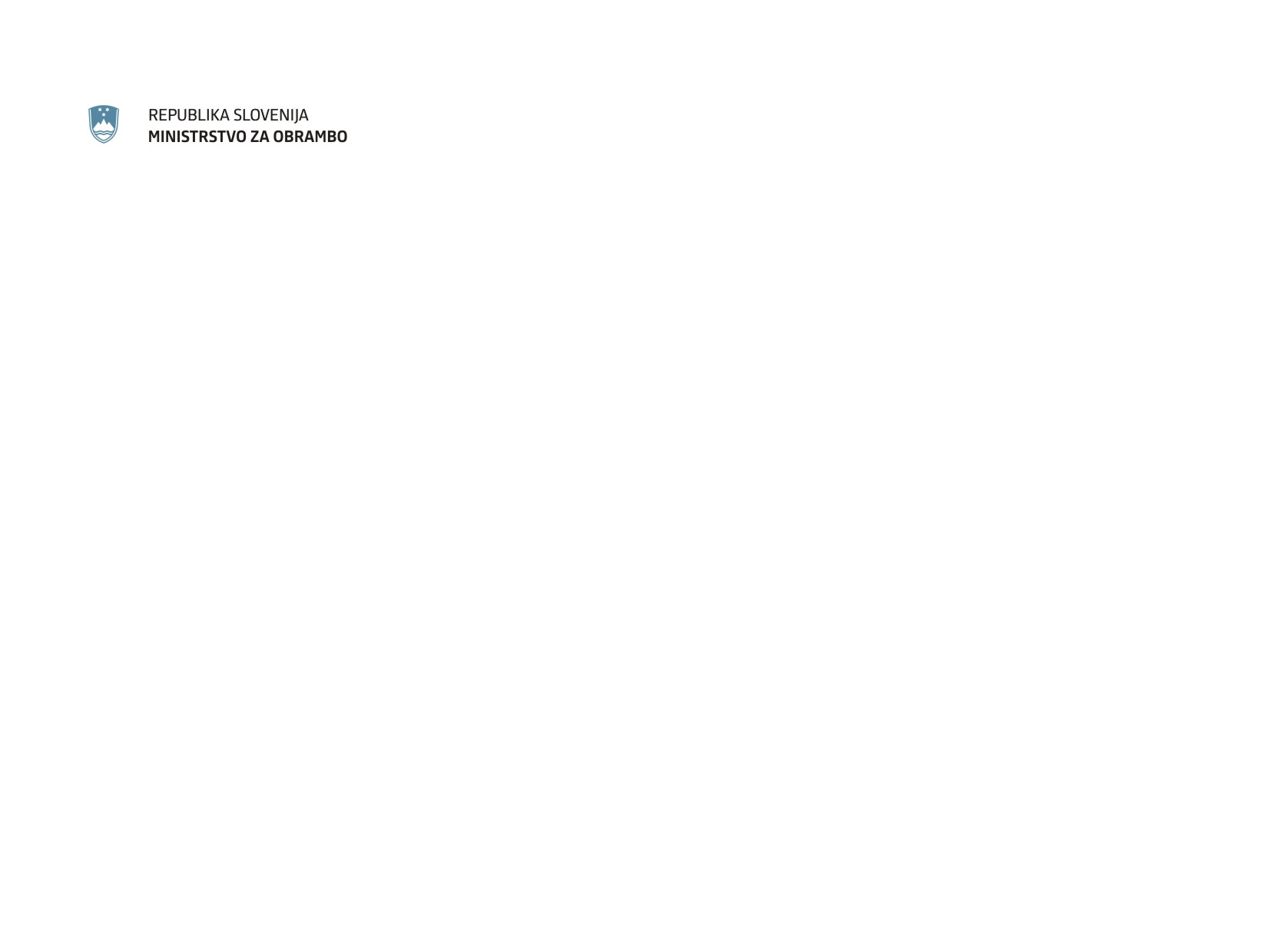 DIREKTORAT ZA LOGISTIKO
4. FOTOVOLTAIČNE ELEKTRARNE
v okviru projekta celovite prenove vojašnice EP v Ljubljani, in sicer celovite energetske sanacije in notranje prenove 8 obstoječih objektov in izgradnje 6 novih objektov, je predvidena izgradnja fotovoltaičnih elektrarn na strehah obstoječih in novih objektov
skupne tlorisne površine streh obstoječih (objekti v upravno-nastanitvenem delu) in novih objektov (garaže): 25.269 m2
cilji projekta:
proizvodnja energije iz obnovljivih virov 
zagotovljena določena avtonomija oskrbe z energijo
nižji stroški rabe energije
izboljšanje zanesljivosti energetskega sistema
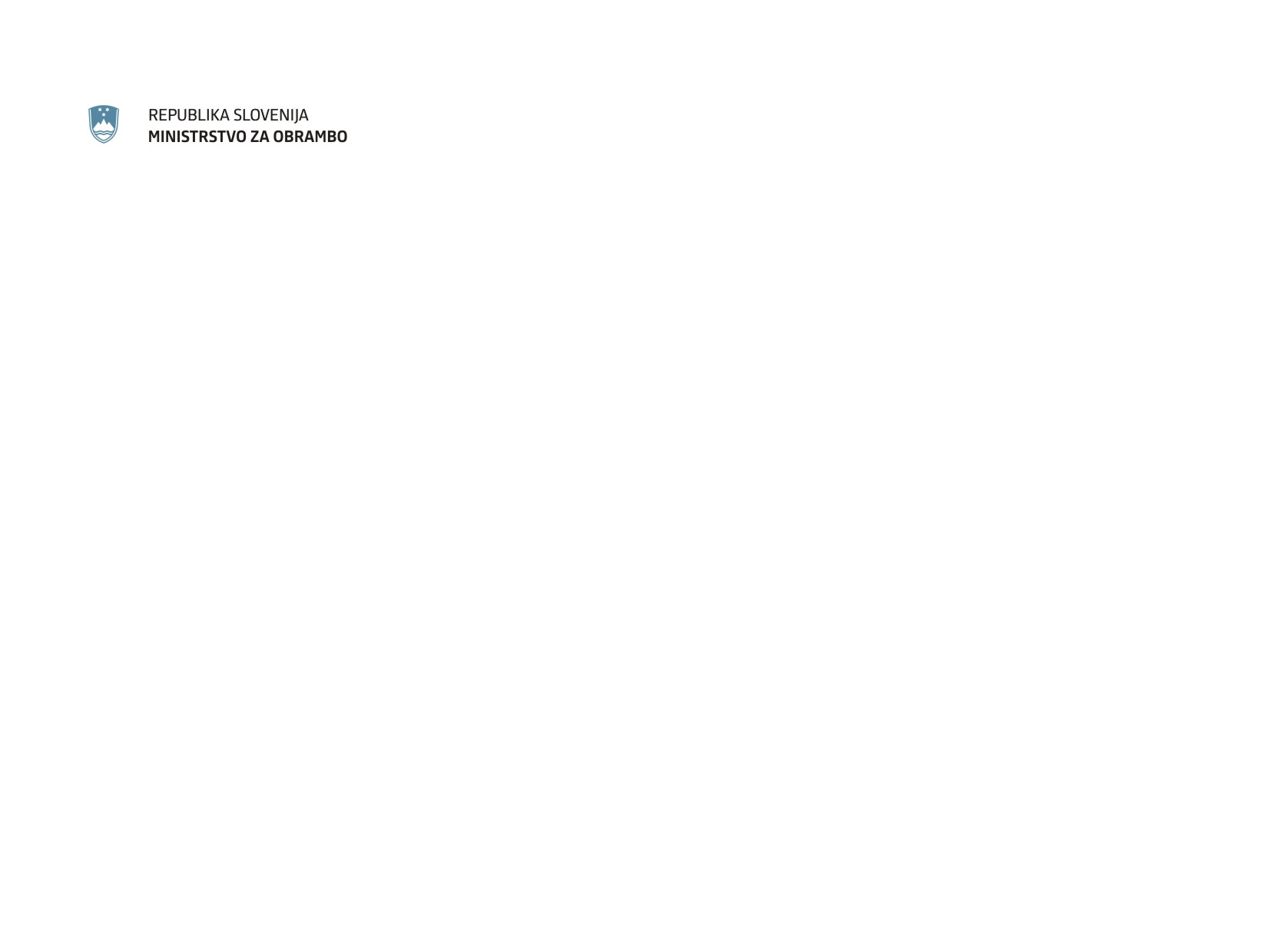 DIREKTORAT ZA LOGISTIKO
na javni poziv promotorjem k oddaji vlog o zainteresiranosti za izvedbo javno-zasebnega partnerstva za izgradnjo fotovoltaičnih elektrarn so prispele tri ponudbe
dokumenti:
Ocena upravičenosti javno-zasebnega partnerstva (izdelan)
PIZ in IP (izdelan, v pregledu)
Uredba o javno-zasebnem partnerstvu pri izvedbi projekta izgradnje fotovoltaičnih elektrarn na objektih Ministrstva za obrambo (izdelan, v postopku usklajevanja)
objava javnega razpisa in izbor koncesionarja (predvidoma v sredini leta 2022)
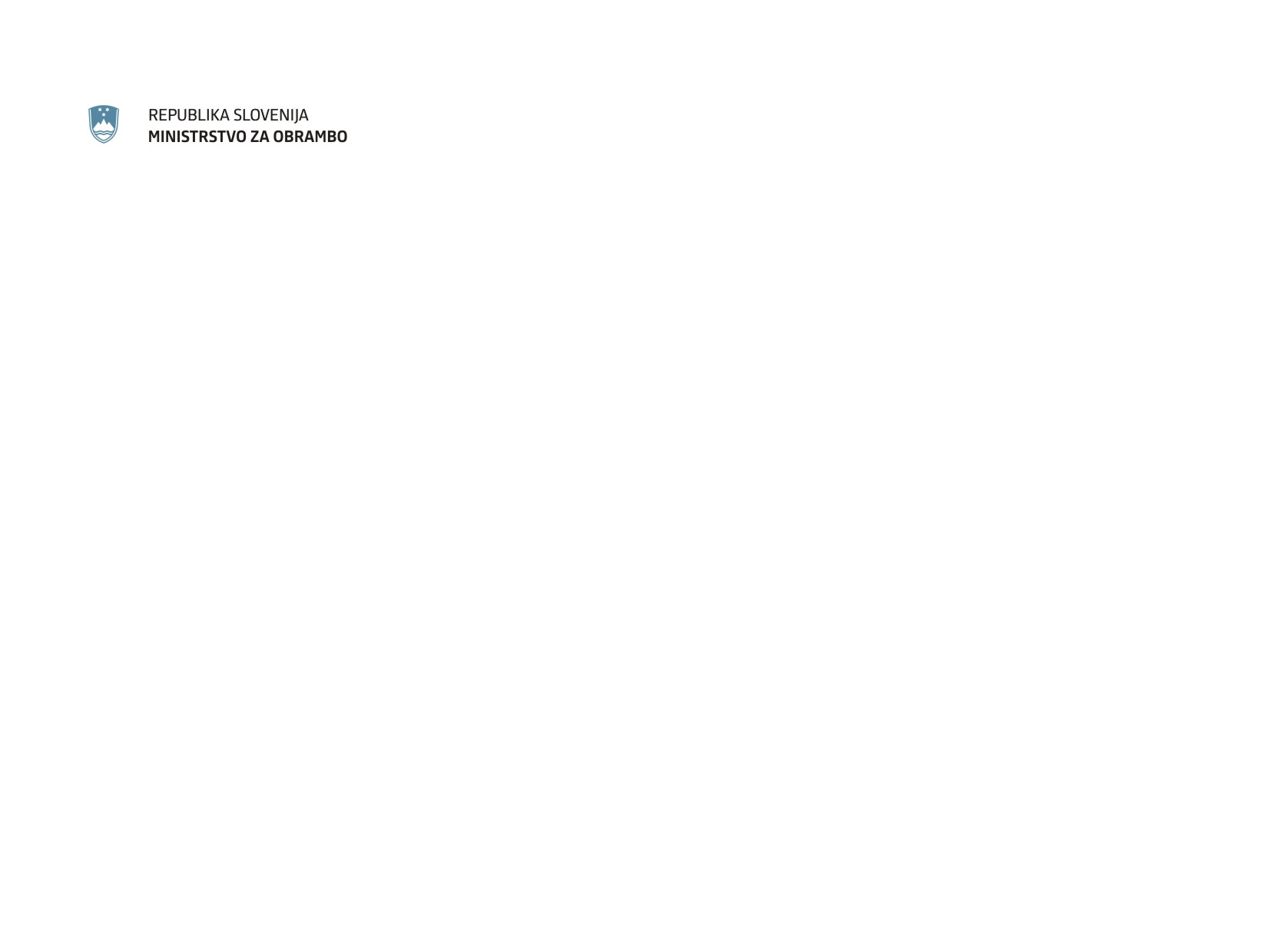 DIREKTORAT ZA LOGISTIKO
izvedba projekta: 2022 – 2024 (usklajeno s prenovo obstoječih objektov in izgradnjo novih objektov)
ocena investicije: 
zasebni partner: 4,4 mio € z ddv
javni partner: 0 €
nepovratna sredstva: 20% upravičenih stroškov: 0,7 mio €
ocenjena moč za postavitev elektrarne: 3.538 kWp (27.488 m2)
učinki izvedbe projekta: 3.700.000 kWh/letno, 296.000 €
letne potrebe vojašnice ca 2.000.000 kWh 
koristi javnega partnerja – po izvedenem postopku JZP (doba vračanja, nižja cena energije za čas koncesije)
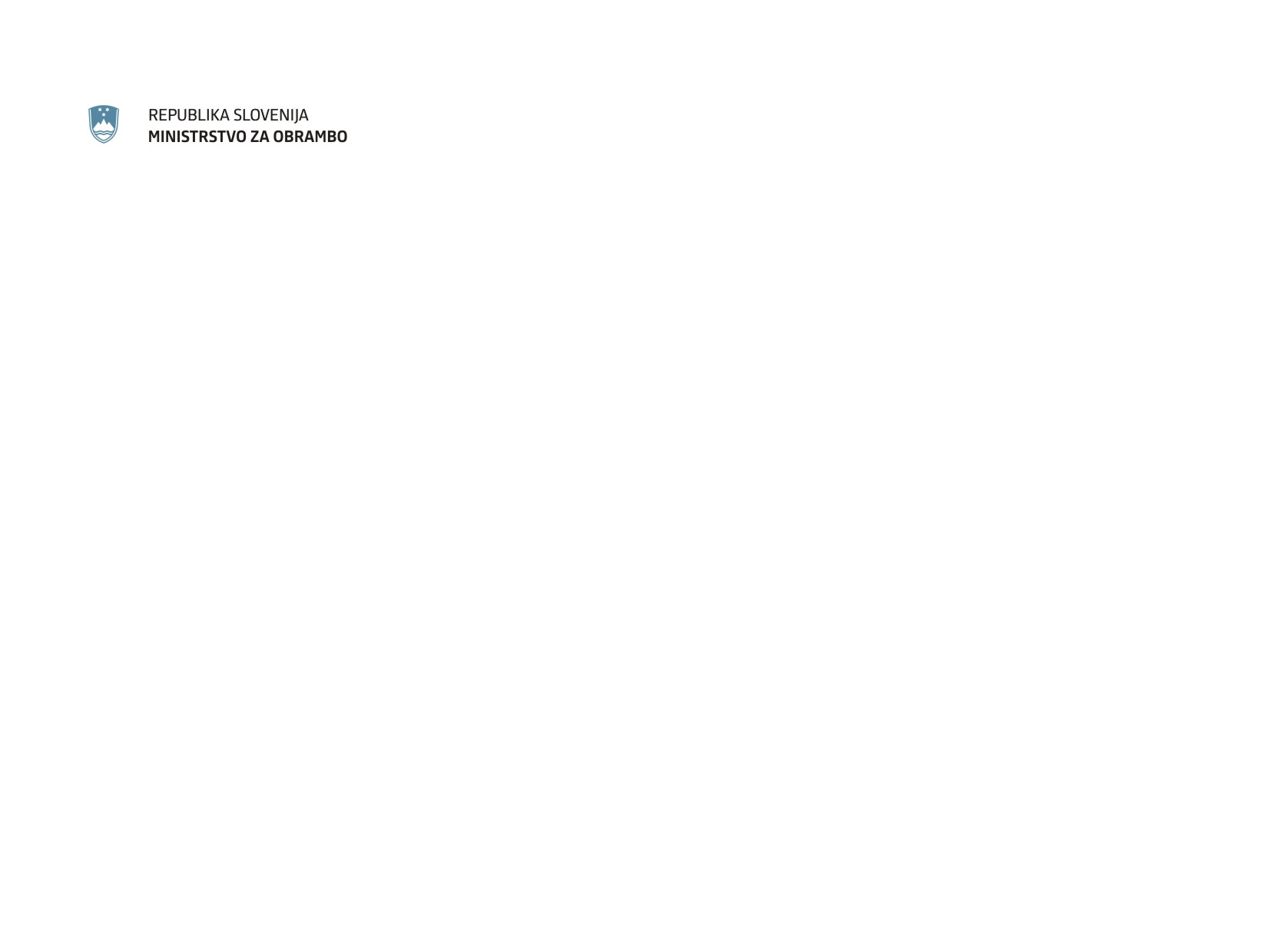 DIREKTORAT ZA LOGISTIKO
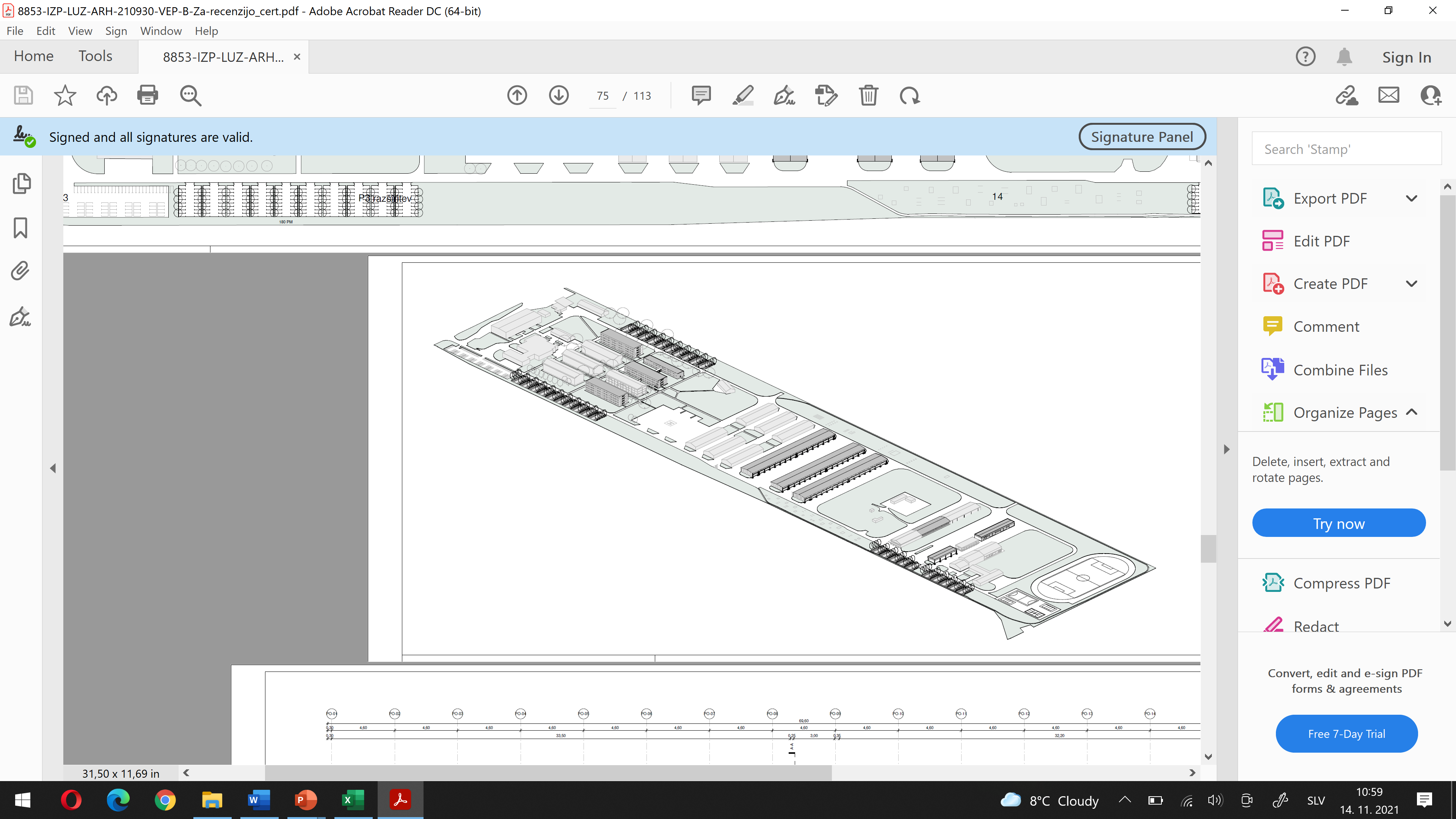 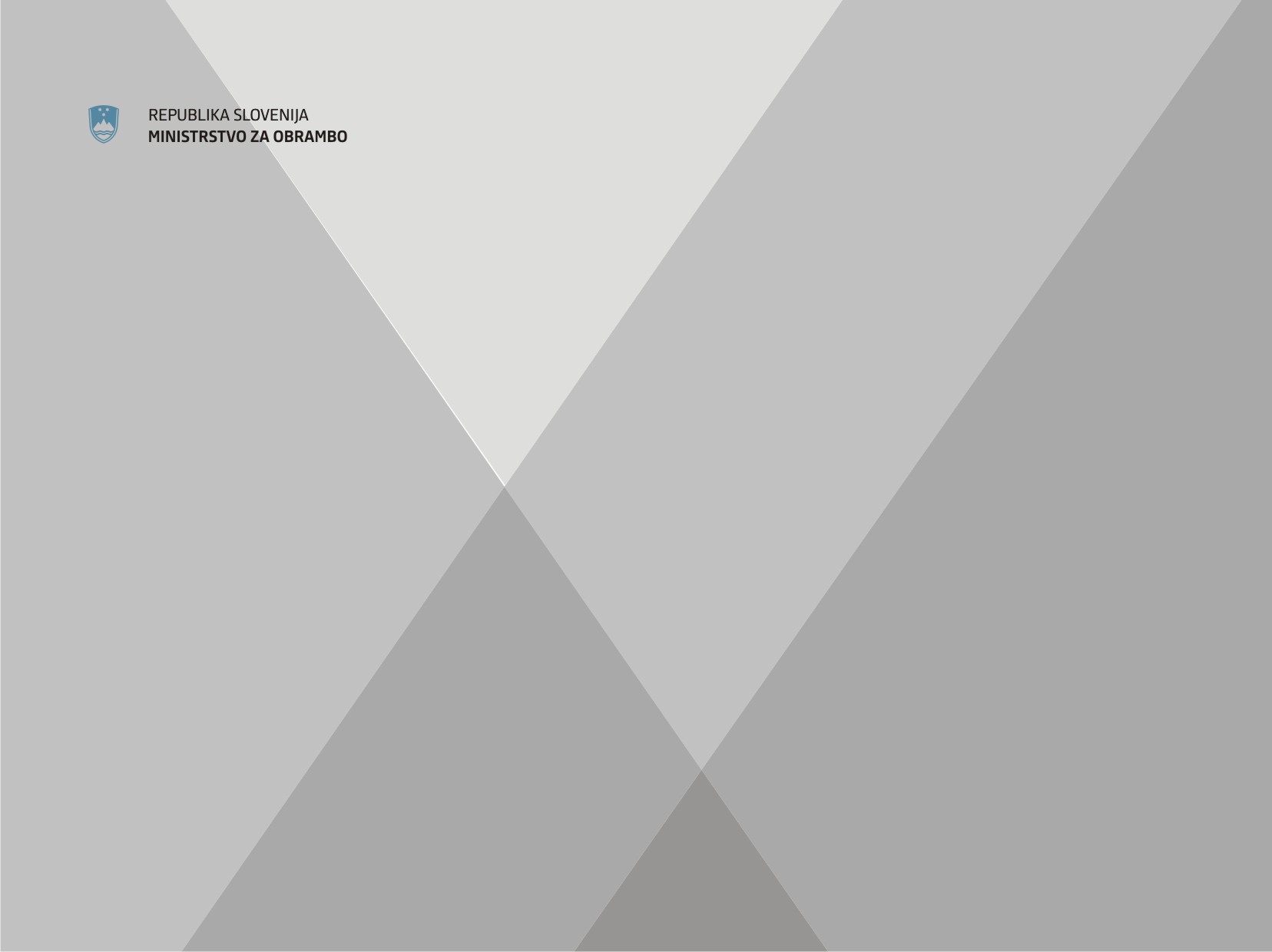 CELOVITA PRENOVA 
VOJAŠNICE GENERALA MAISTRA V MARIBORU
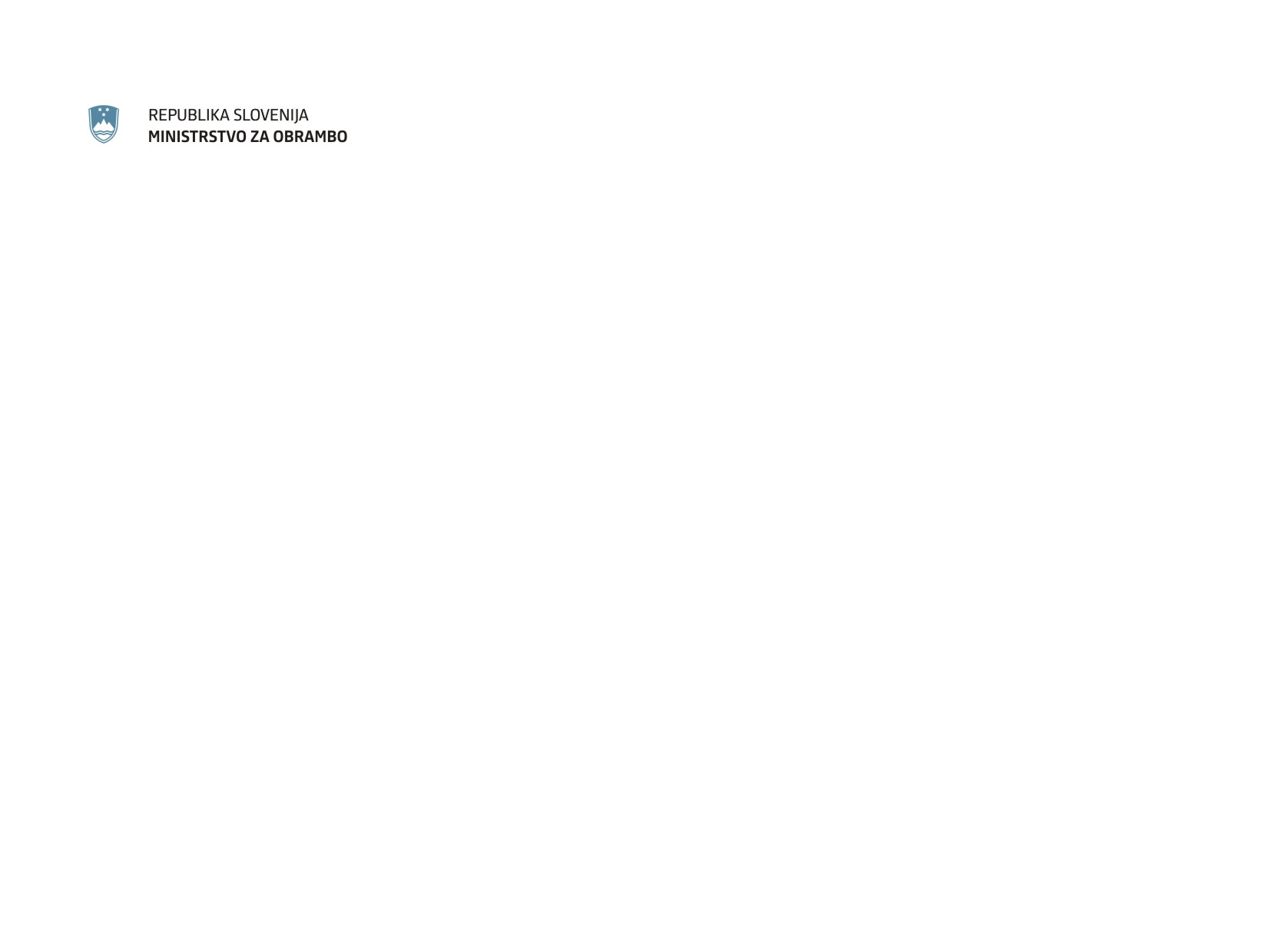 DIREKTORAT ZA LOGISTIKO
OPIS PROJEKTA:
Predvidena je celostna, urbanistična in arhitekturna ter zunanja ureditev območja vojašnice generala Maistra v Mariboru, ki zajema odstranitev dotrajanih objektov, energetsko in vsebinsko sanacijo obstoječih objektov poveljstva, nastanitvenega objekta ter kuhinje.
Predvidena je tudi novogradnja nastanitvenih, skladiščnih in energetskih objektov, nove telovadnice ter objekta poveljstva.
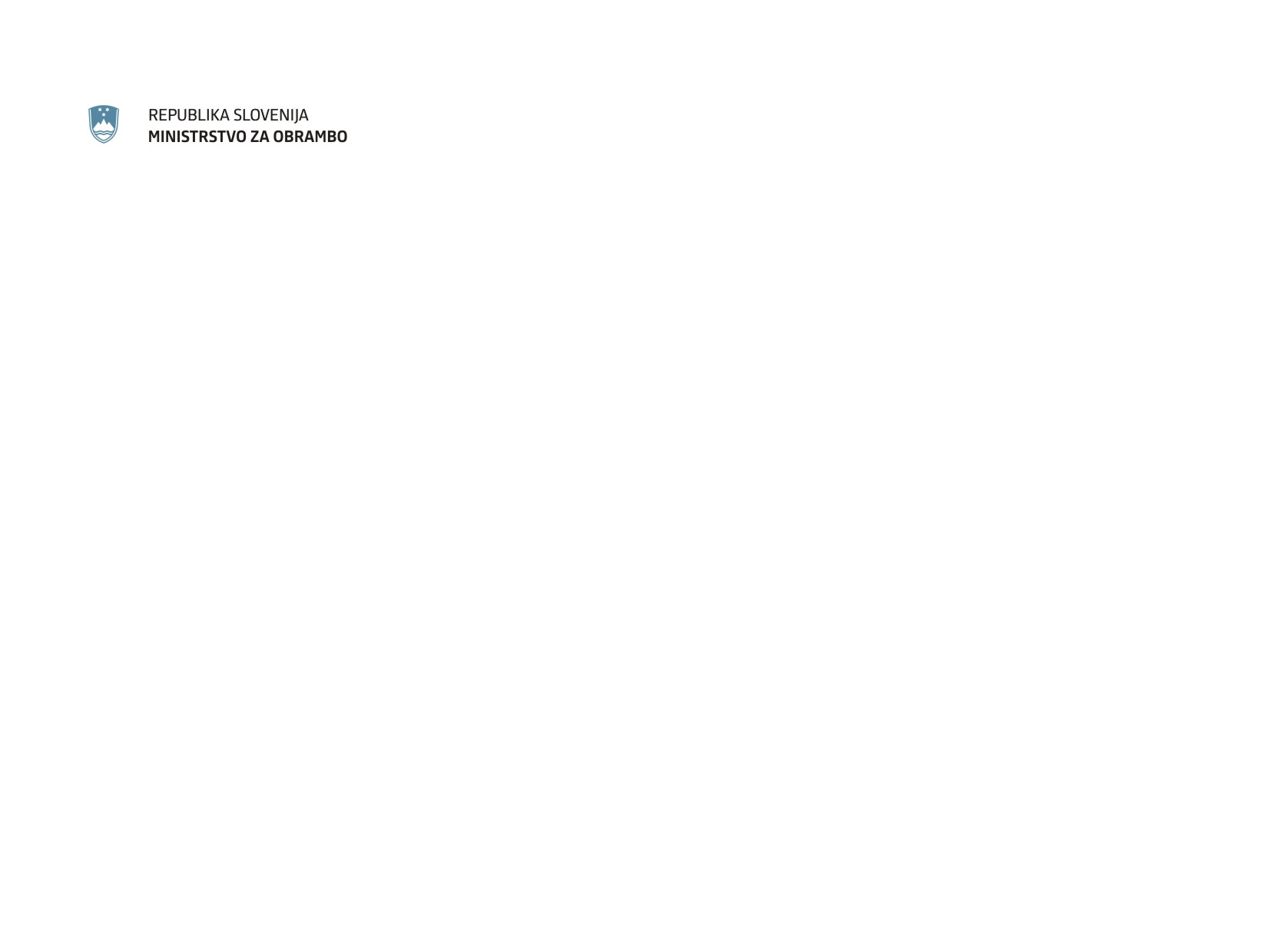 DIREKTORAT ZA LOGISTIKO
NOVI OBJEKTI:
nastanitveni objekti (3)
poveljstvo
telovadnica
garaže, skladišča in delavnice 
rekapitulacija površin: 41.300 m2 (obnova obstoječih in novi objekti)
ocena investicije: 60 mio € brez ddv
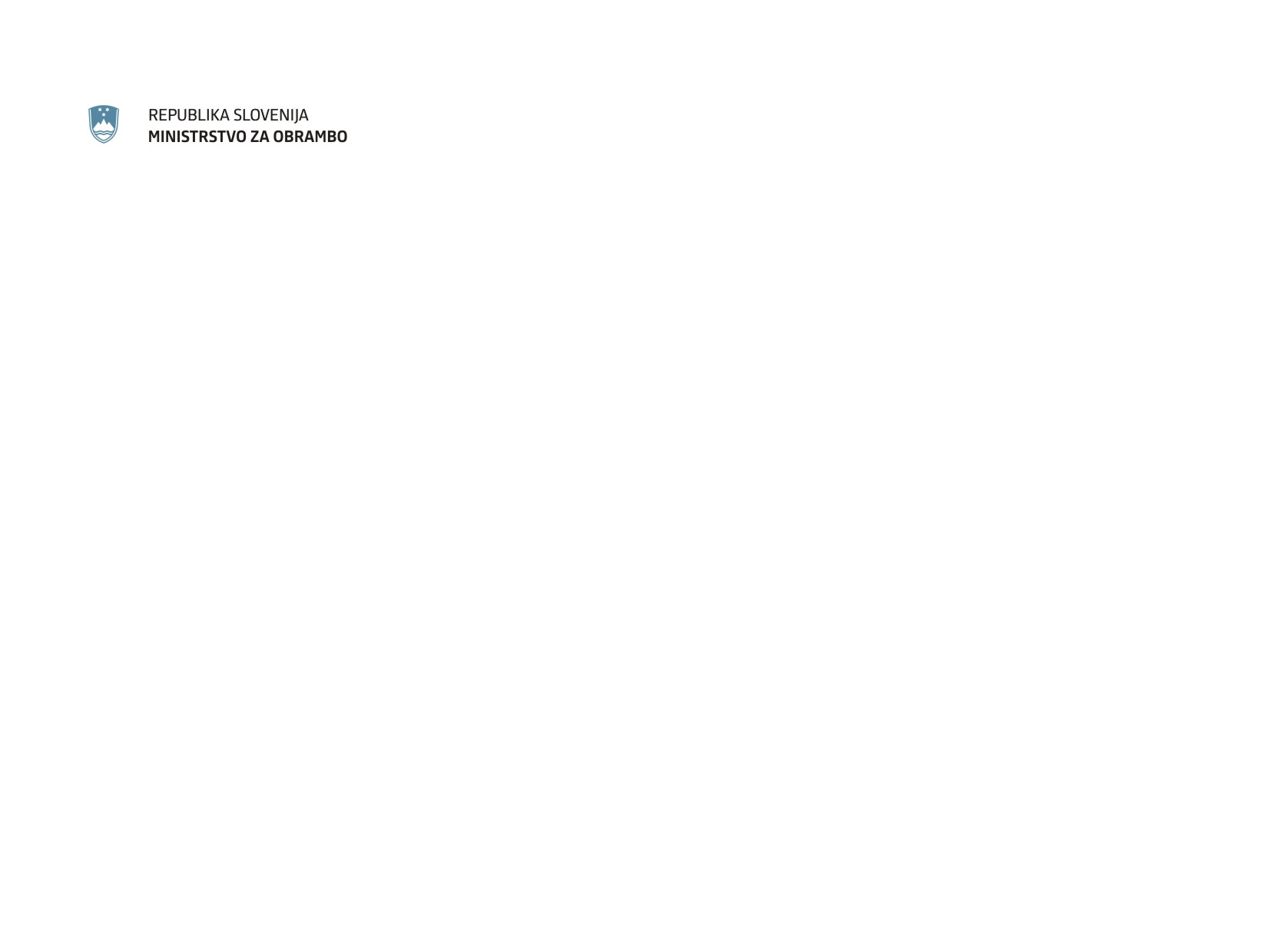 DIREKTORAT ZA LOGISTIKO
TERMINSKI NAČRT IZVEDBE PROJEKTA:
IDZ: v zaključni fazi
OPN MB: v pripravi 
izdelava DGD in PZI: 2022 – 2023
prenova obstoječih in gradnja novih objektov: postopoma od leta 2024 - 2026
obseg celovite ureditve:
celovita energetska sanacija in notranja prenova objektov (kohezijska sredstva)
gradnja novih objektov
izgradnja fotovoltaičnih elektrarn
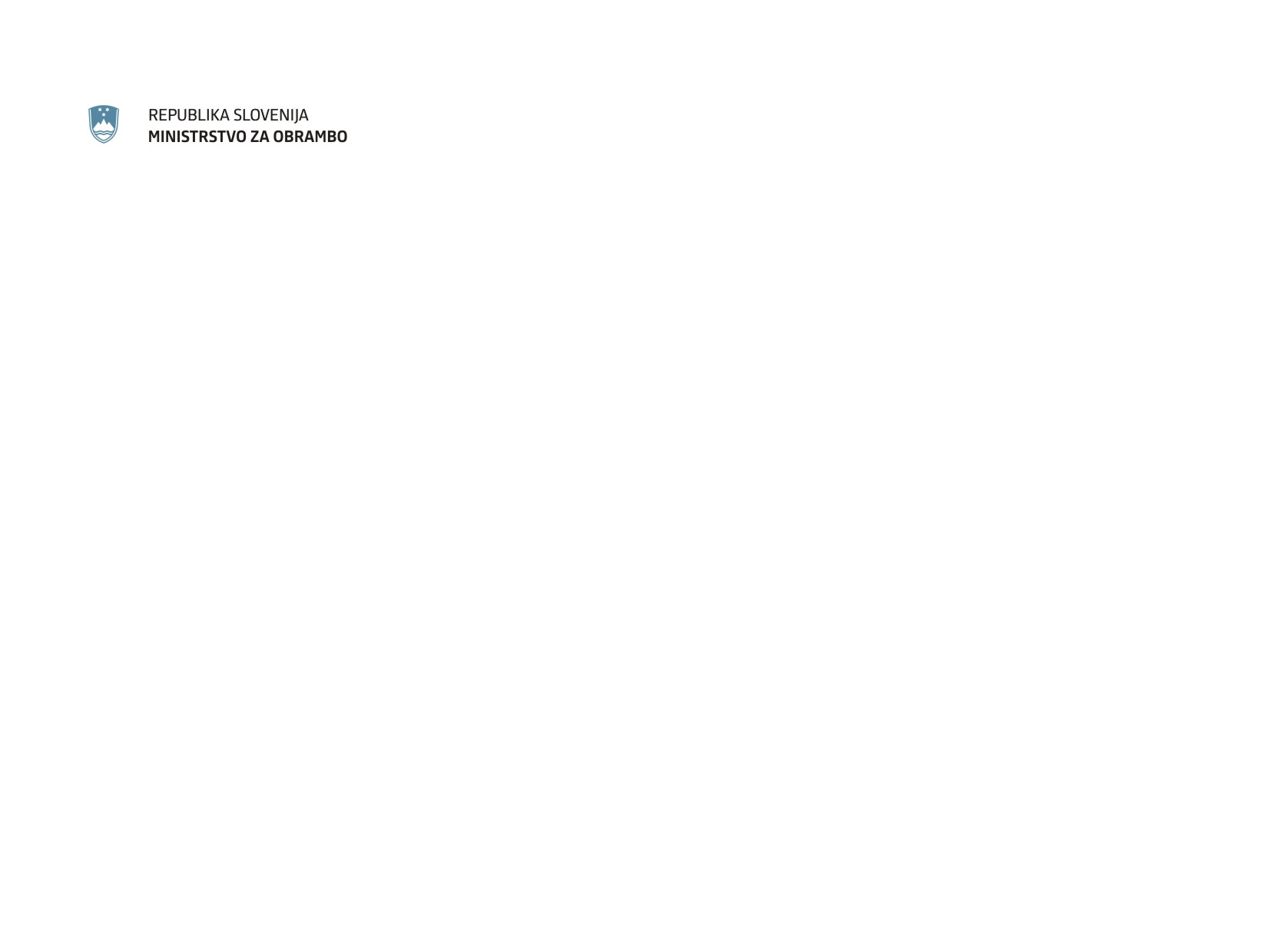 DIREKTORAT ZA LOGISTIKO
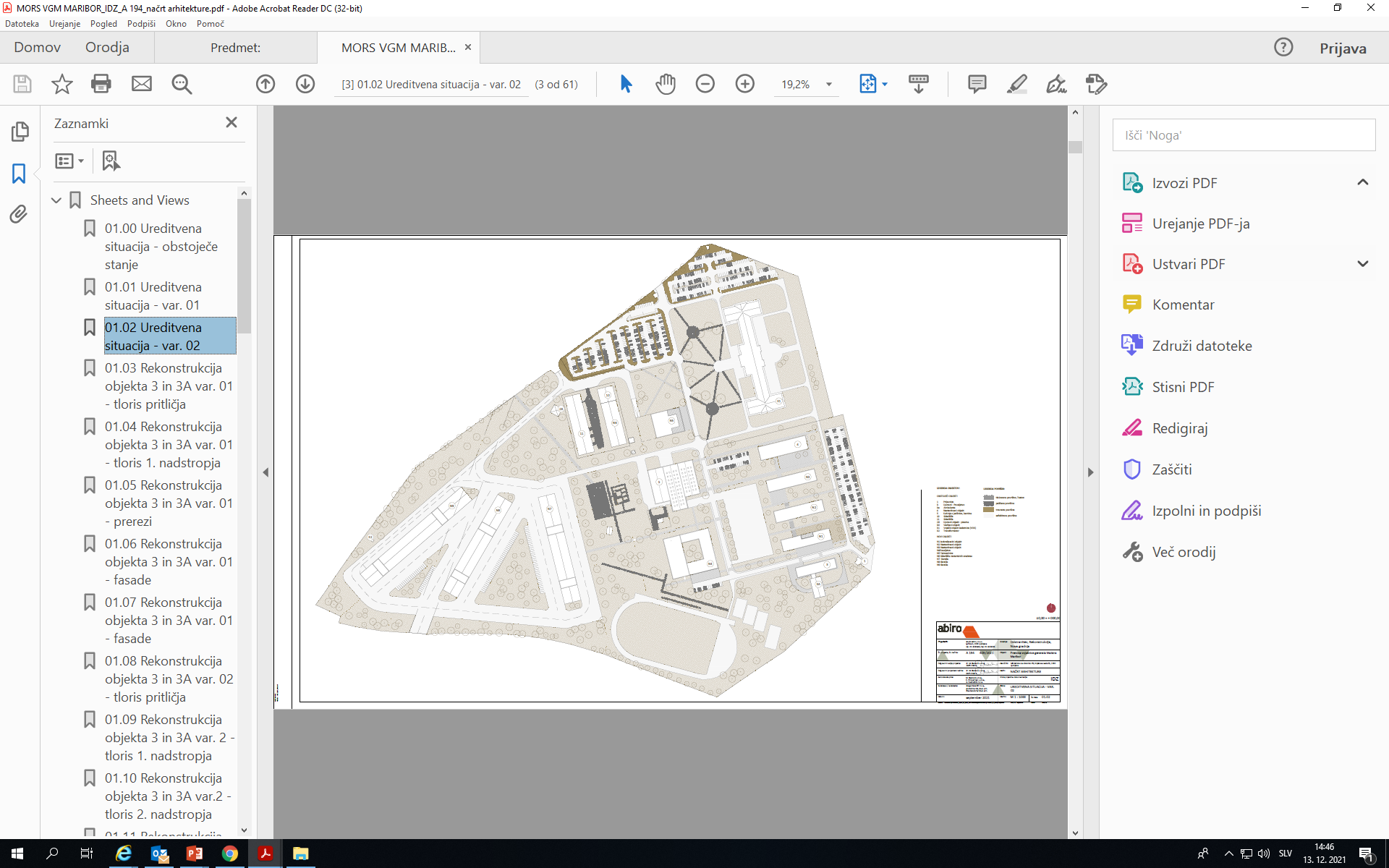 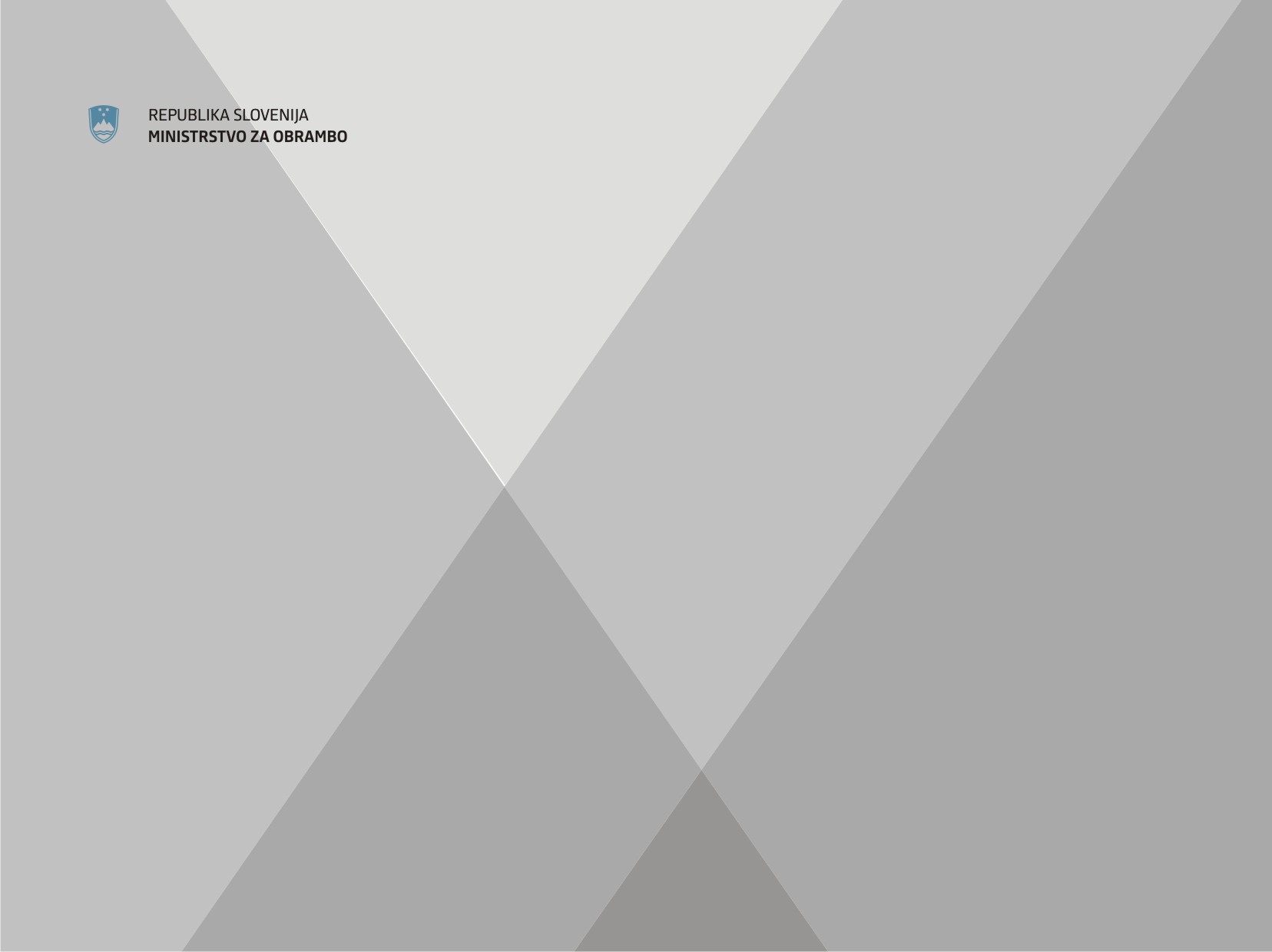 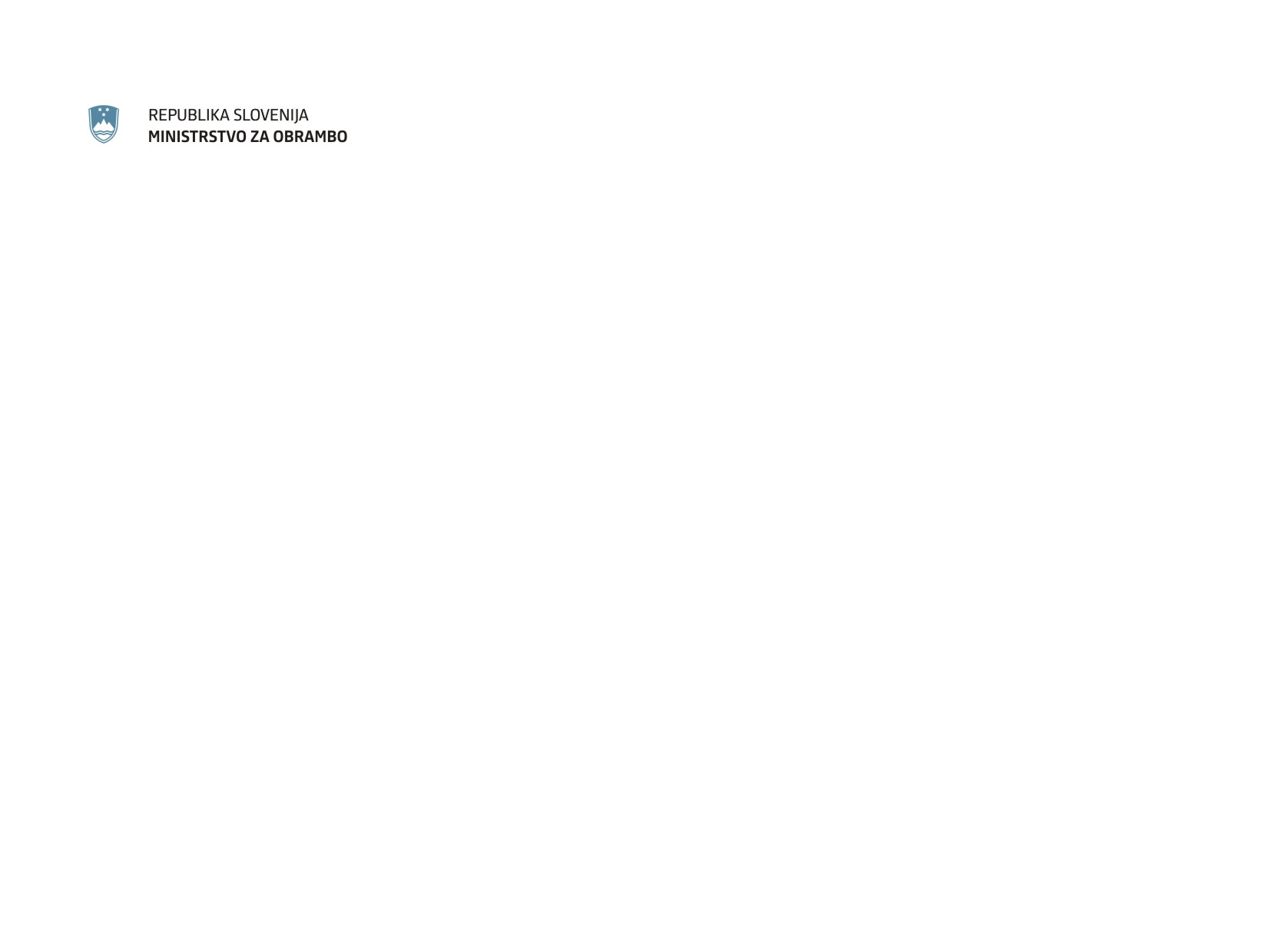 DIREKTORAT ZA LOGISTIKO
IZVEDBA PROJEKTA ENERGETSKEGA POGODBENIŠTVA V VOJAŠNICI BOŠTJANA KEKCA V BOHINJSKI BELI IN
LETALSKI BAZI BRNIK
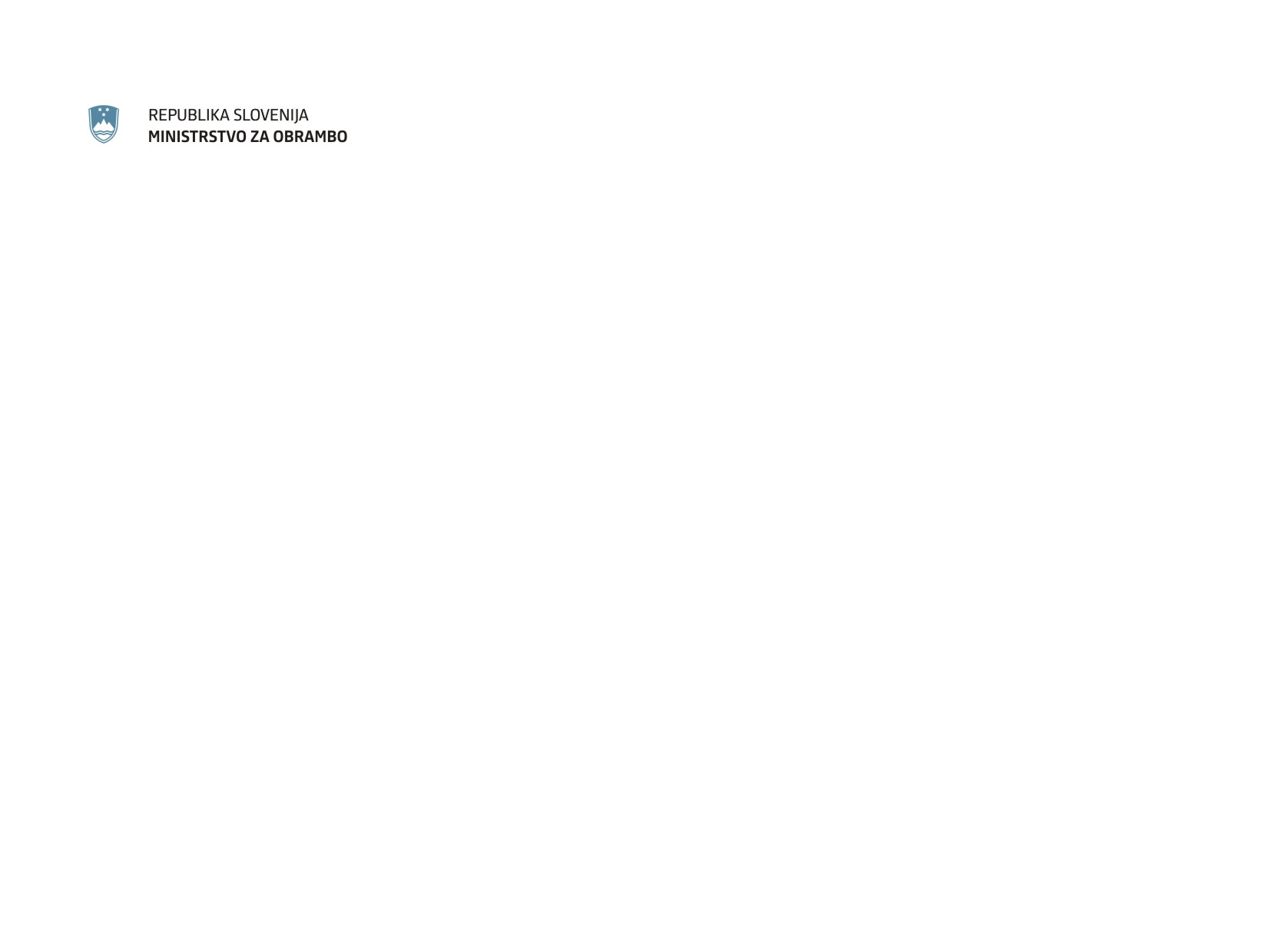 DIREKTORAT ZA LOGISTIKO
CILJ PROJEKTA:
Zagotavljanje prihrankov energije v objektih v upravljanju Ministrstva za obrambo (vojašnica Boštjana Kekca, Bohinjska Bela in Letalska baza Brnik)!
OSNOVNI DOKUMENT: 
Uredba o javno-zasebnem partnerstvu pri izvedbi projekta pogodbenega zagotavljanja prihranka energije v objektih v upravljanju Ministrstva za obrambo (Uradni list RS, št. 13/21).
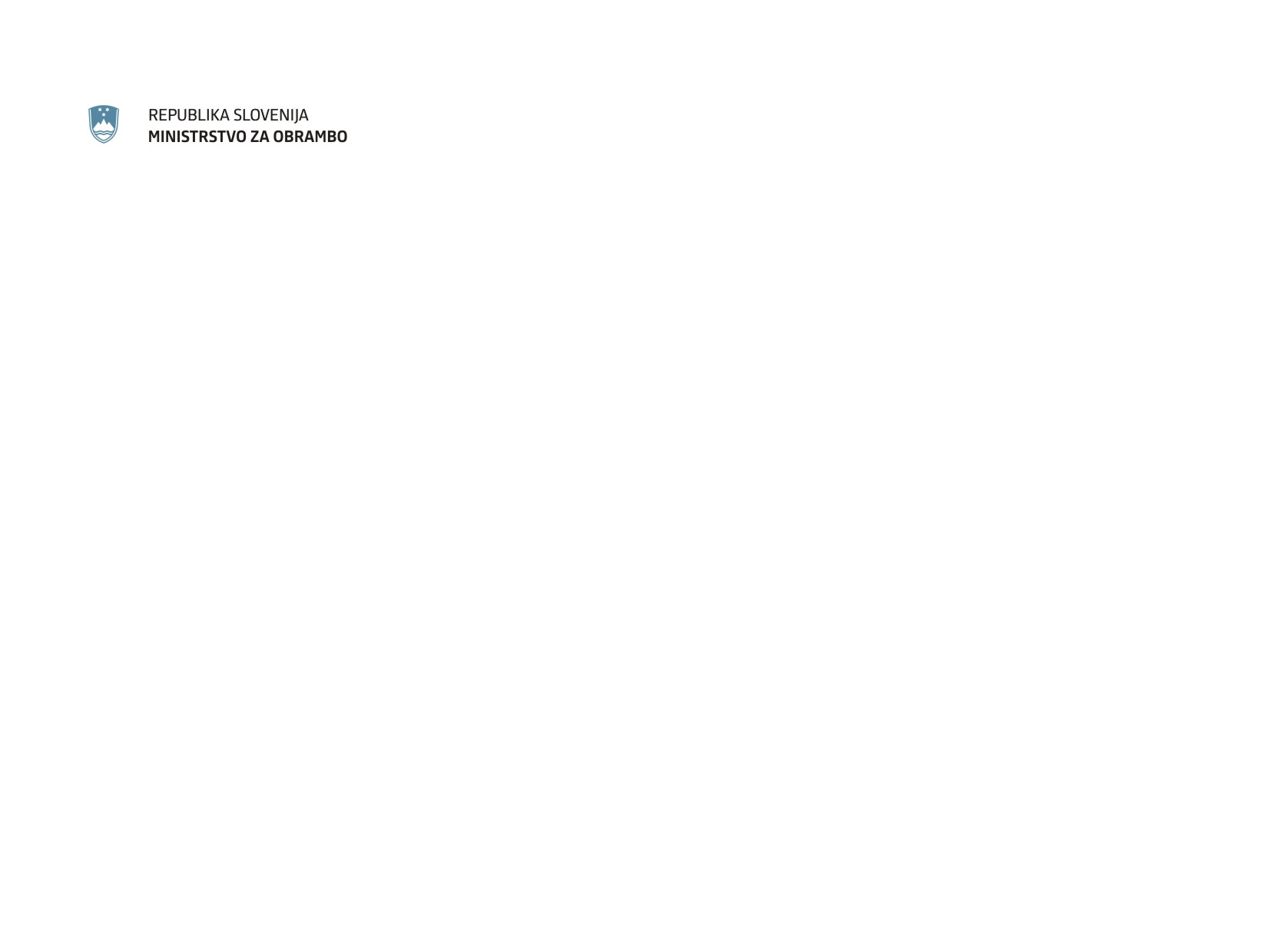 DIREKTORAT ZA LOGISTIKO
UKREPI:
energetsko upravljanje
prenova centralne kotlovnice s prehodom na nov energent – biomasa: lesni sekanci 
delna prenova toplotnih postaj v objektih 4, 5, 6a, 6b, KO, 11, 12, 17, J, KOT
vgradnja termostatskih ventilov in glav in hidravlično uravnoteženje ogrevalnega sistema v objektih 4, 5, 6a, 6b, KO, 11, 12, 17, J, KOT
prenova razsvetljave v objektih 4, 5, 6a, 6b, KO, 11, 12, 17, J, KOT 
zamenjava parnih kuhinjskih kotlov z električnimi vročevodnimi
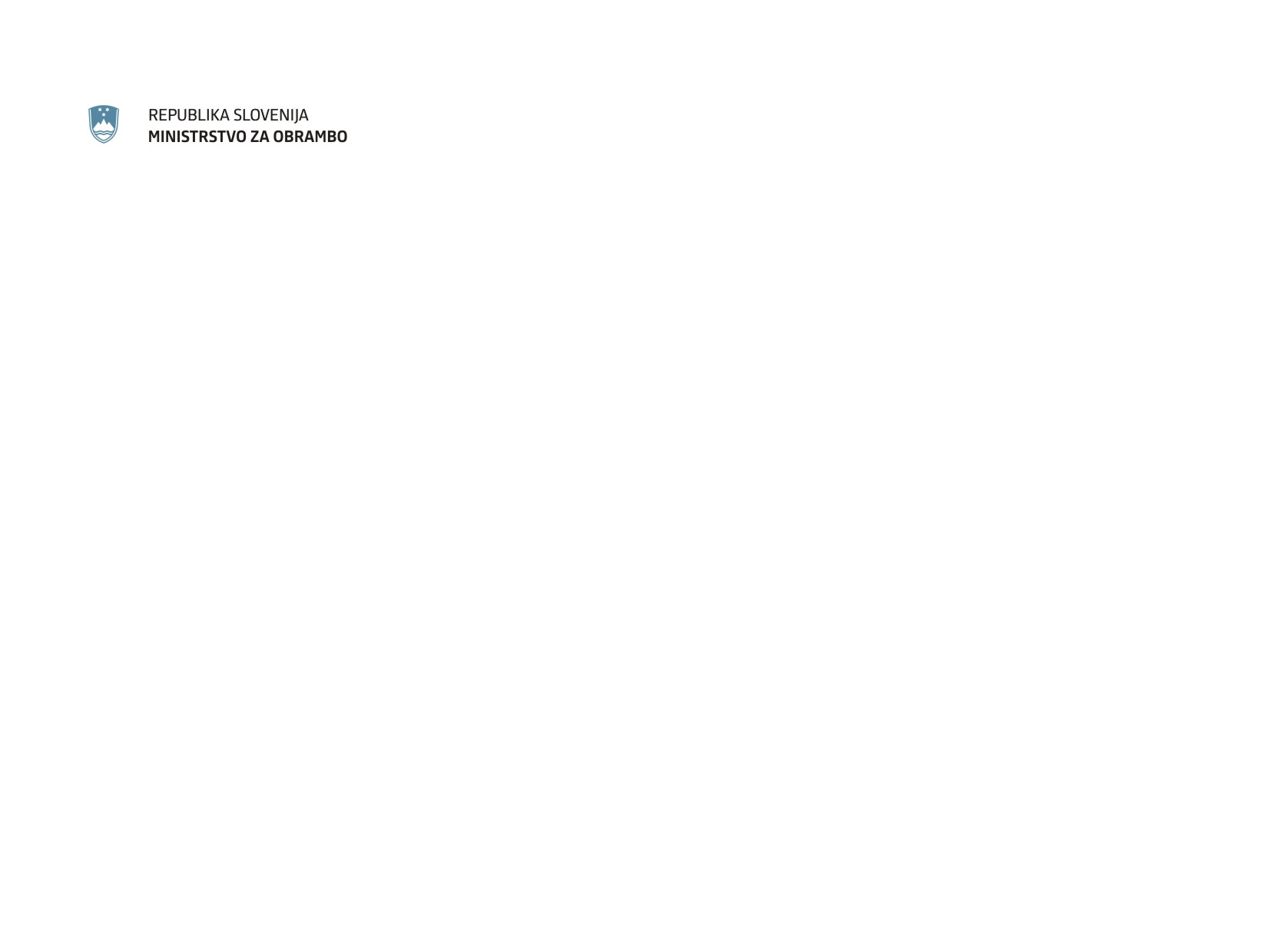 DIREKTORAT ZA LOGISTIKO
UKREPI:
energetsko upravljanje
zamenjava energenta v kotlovnici in delna prenova kotlovnice
vzpostavitev ogrevanja v garažah 107 LBB
prenova toplotne postaje staro poveljstvo
prenova razsvetljave
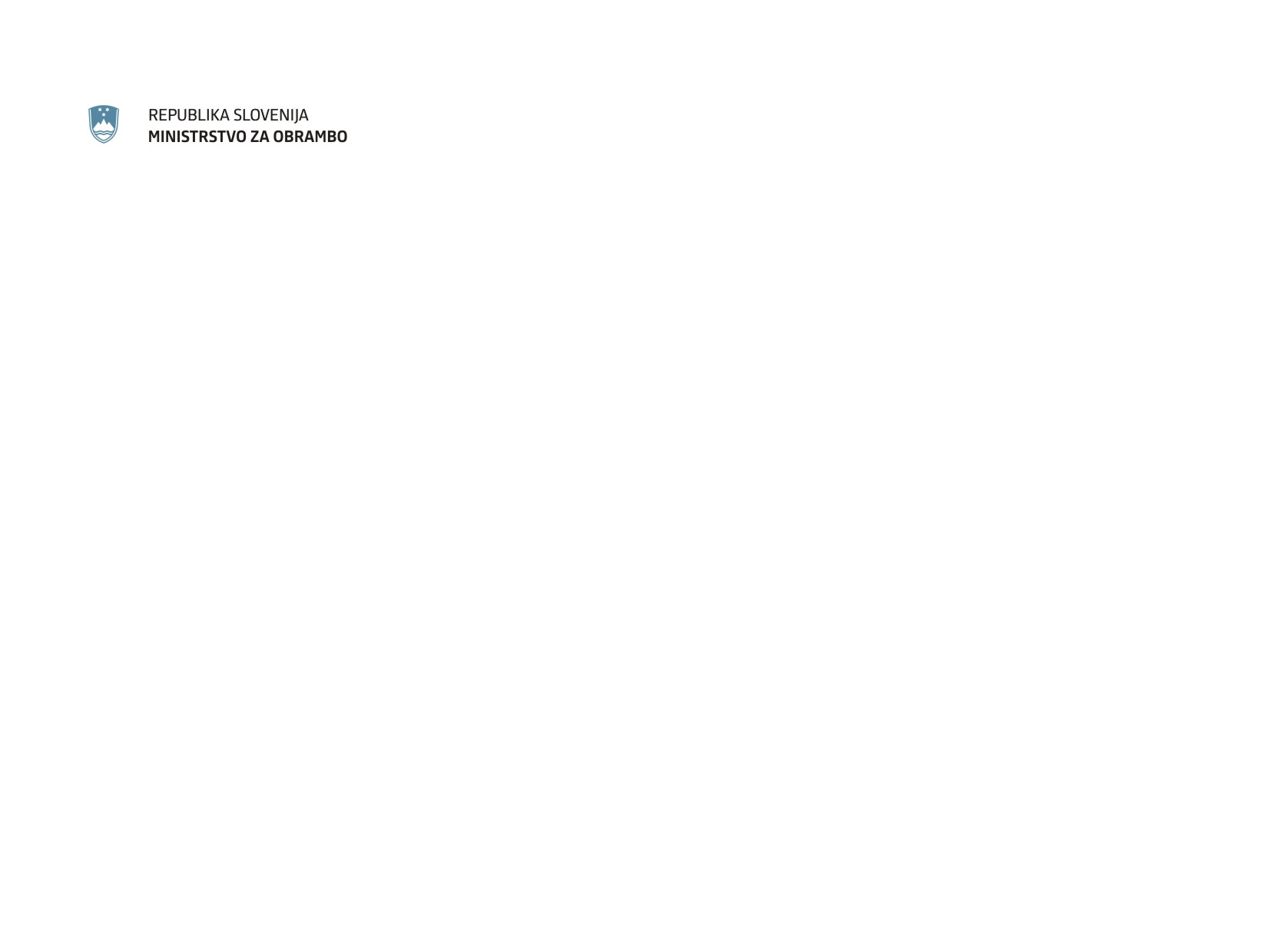 DIREKTORAT ZA LOGISTIKO
POSTOPEK IZBIRE IZVAJALCA:
Konkurenčni dialog (46. člen ZJZP) poteka v treh fazah:
faza preverjanja usposobljenosti (končana)
faza dialoga (končana)
ponudbena faza (končana)
Merila za izbor najugodnejše končne ponudbe so:
višina prihrankov
obseg ponujenih ukrepov
trajanje koncesijskega razmerja (najmanj 5 in največ 15 let)
višina naložbe in
garancija po poteku razmerja
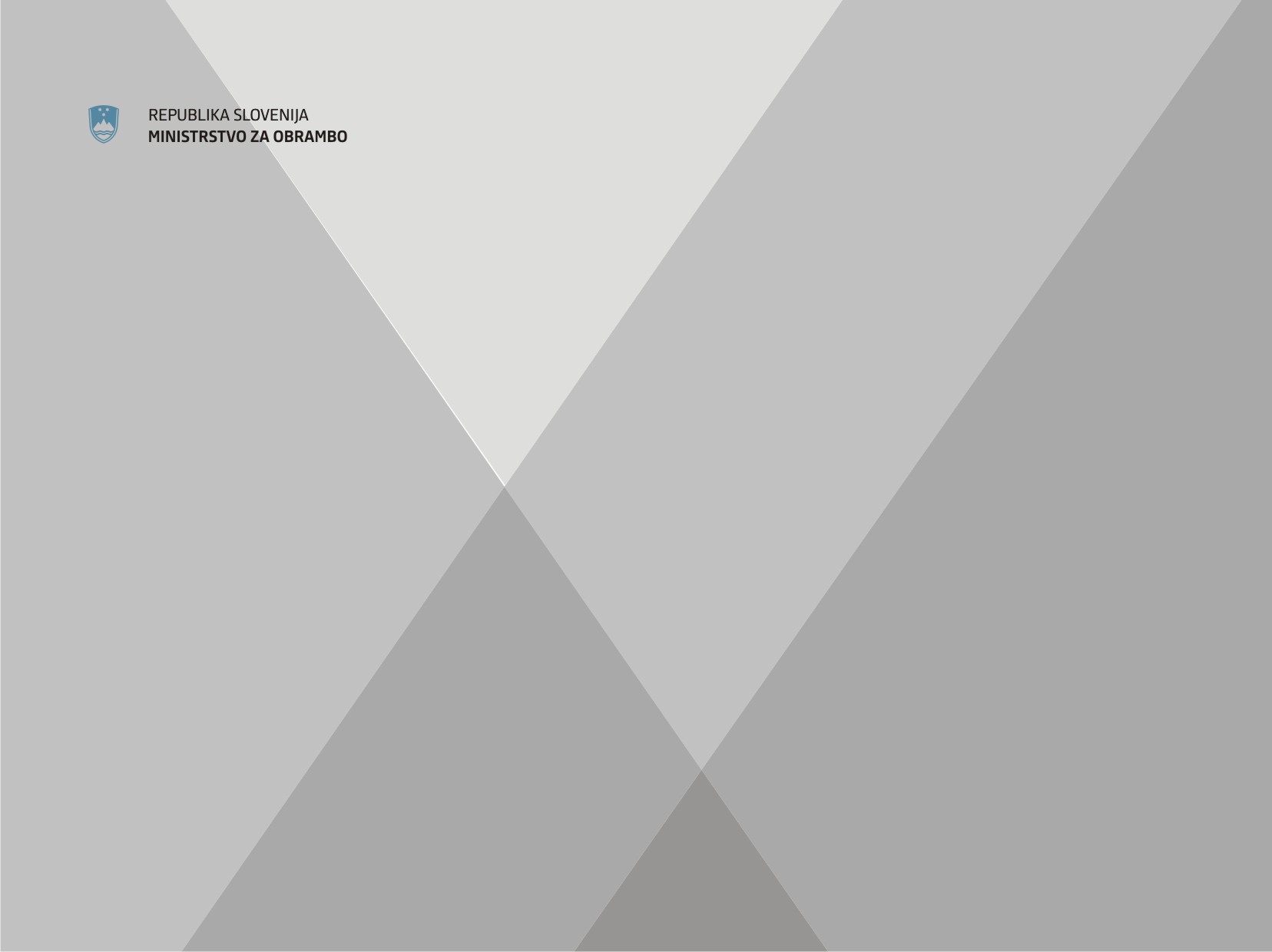 DRUGI INVSTICIJSKI PROJEKTI 
VZDRŽEVANJE VOJAŠKE INFRASTRUKTURE
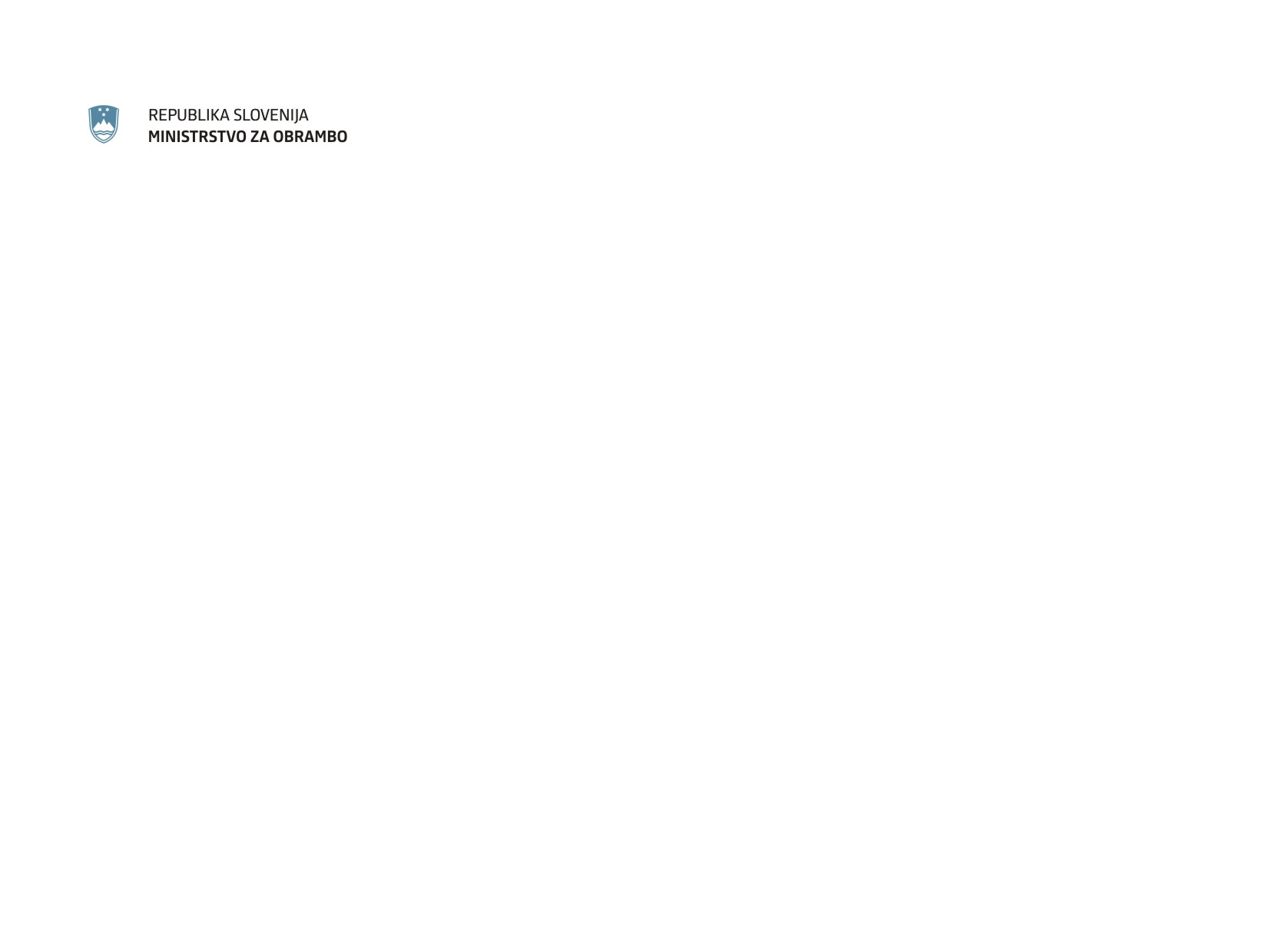 DIREKTORAT ZA LOGISTIKO
Celovita energetska sanacija z notranjo prenovo upravno-nastanitvenega objekta v vojašnici barona Andreja Čehovina v Postojni
 5.200 m2, namestitev 500 v/o
 ocena investicije 4,9 mio € z ddv (pogodba podpisana), kohezijska sredstva 0,7 mio €.
Vzdrževalna dela na pehotnem strelišču Bač
 ocena investicije 4,1 mio € z ddv (pogodba podpisana).
Celovita energetska prenova objektov v vojašnici Jerneja Molana, Cerklje ob Krki, JZP, predvidoma 2023 (vloga za pridobitev kohezijskih sredstev oddana).